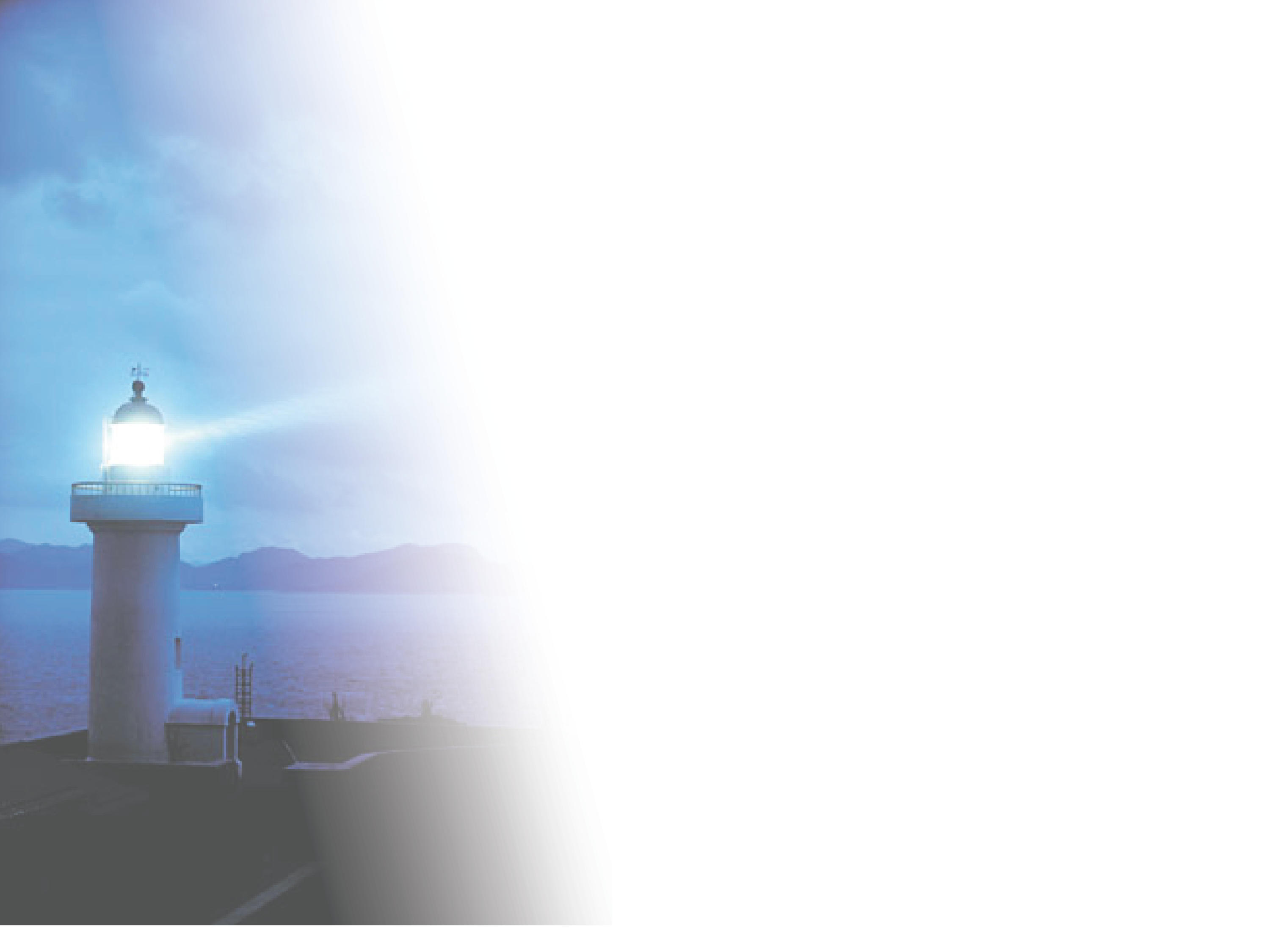 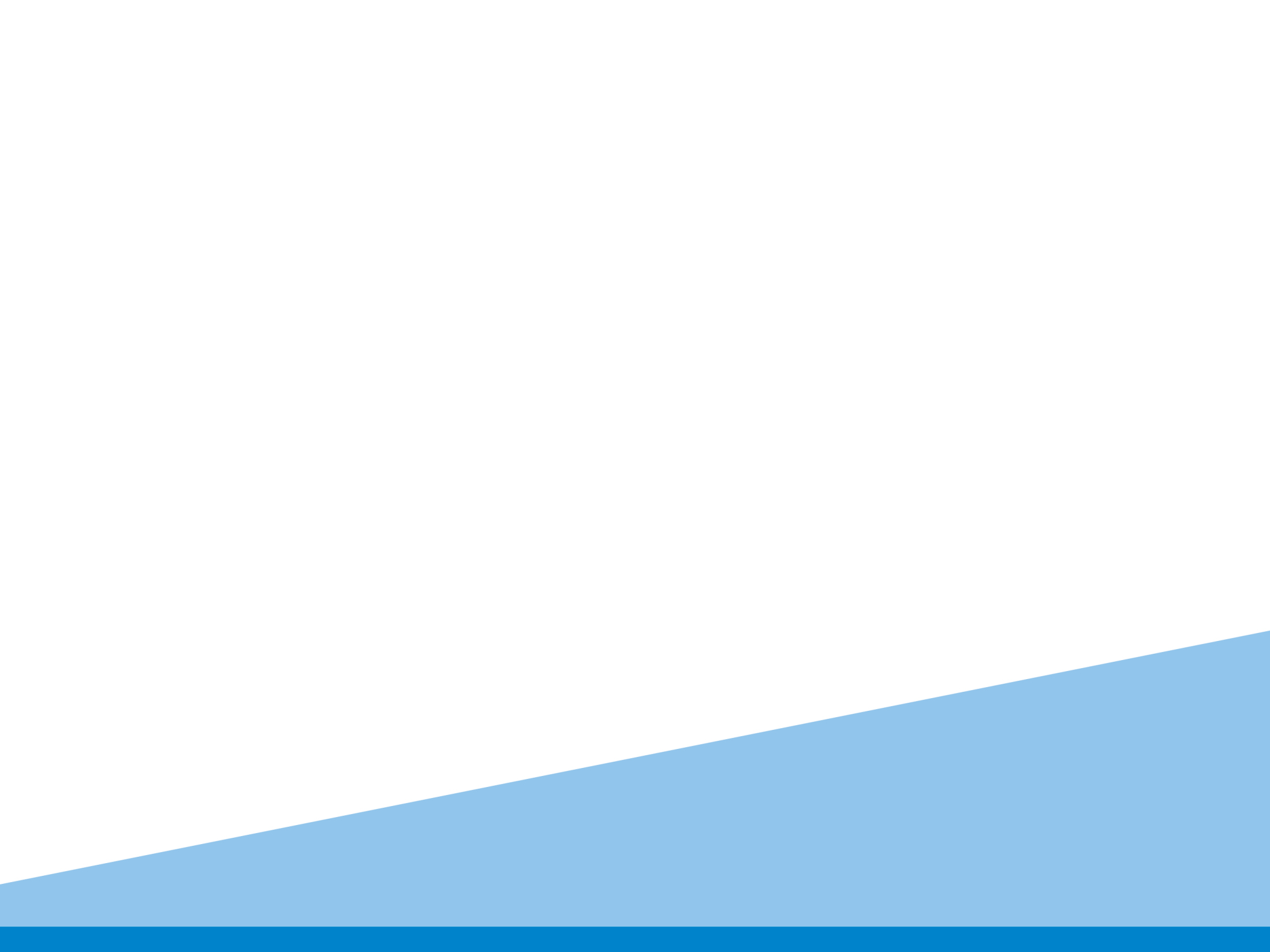 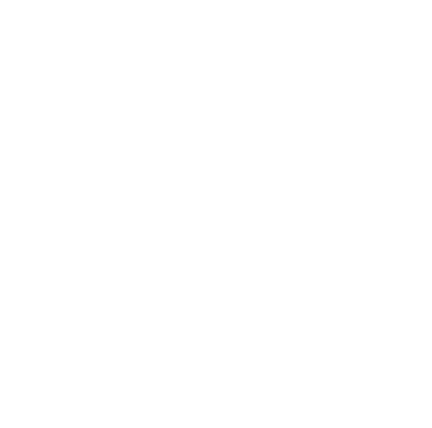 2016년도 1학기 사랑드림장학금(신규) 

학생 신청 매뉴얼
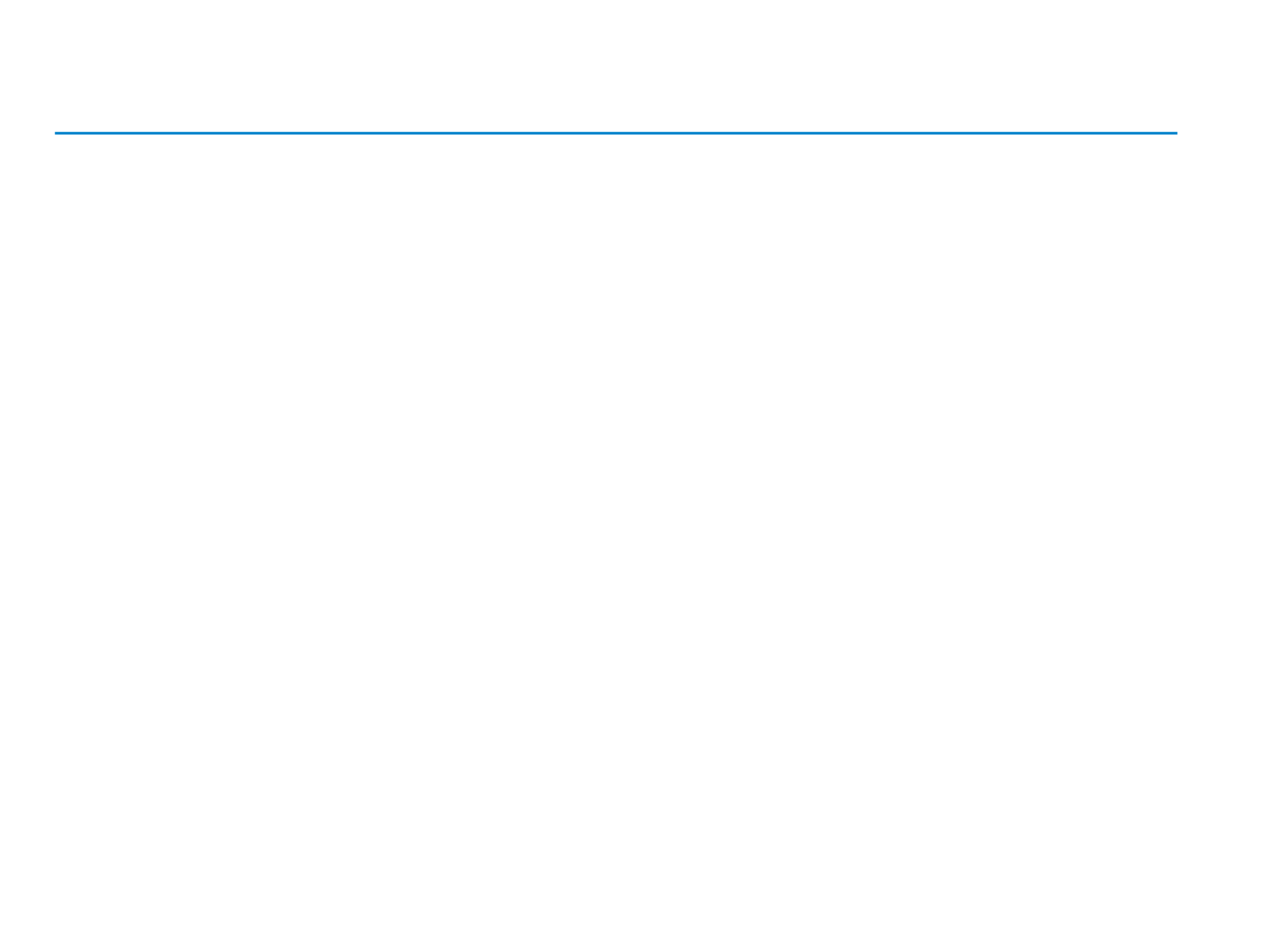 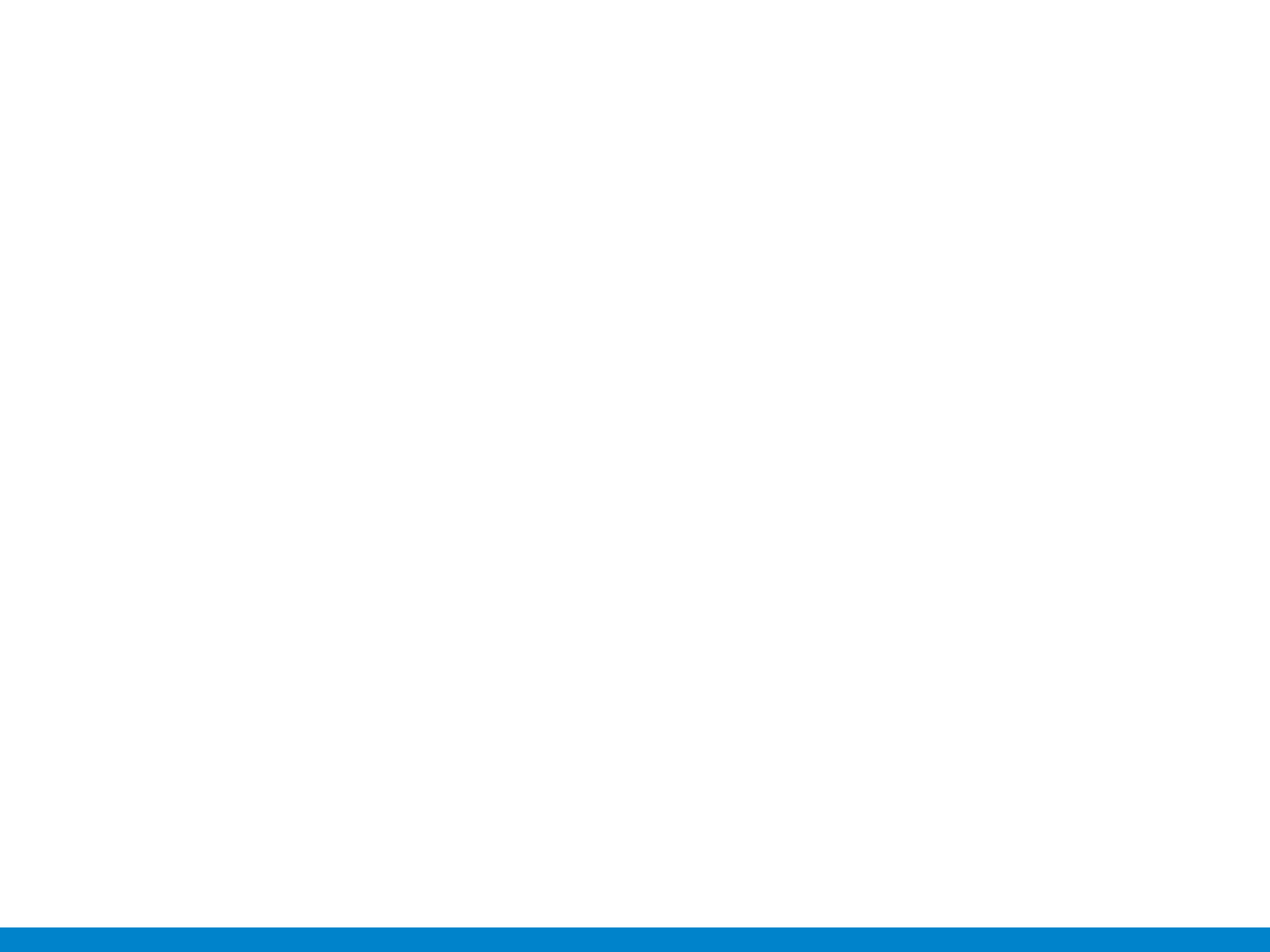 사랑드림장학금 신청하기 : 사랑드림장학금(신규) 신청자격 확인하기
○ 고객 상담센터 : 1599-2290
○ 사랑드림장학금은 신청 자격을 확인하여 기부처별 1개만 신청
2
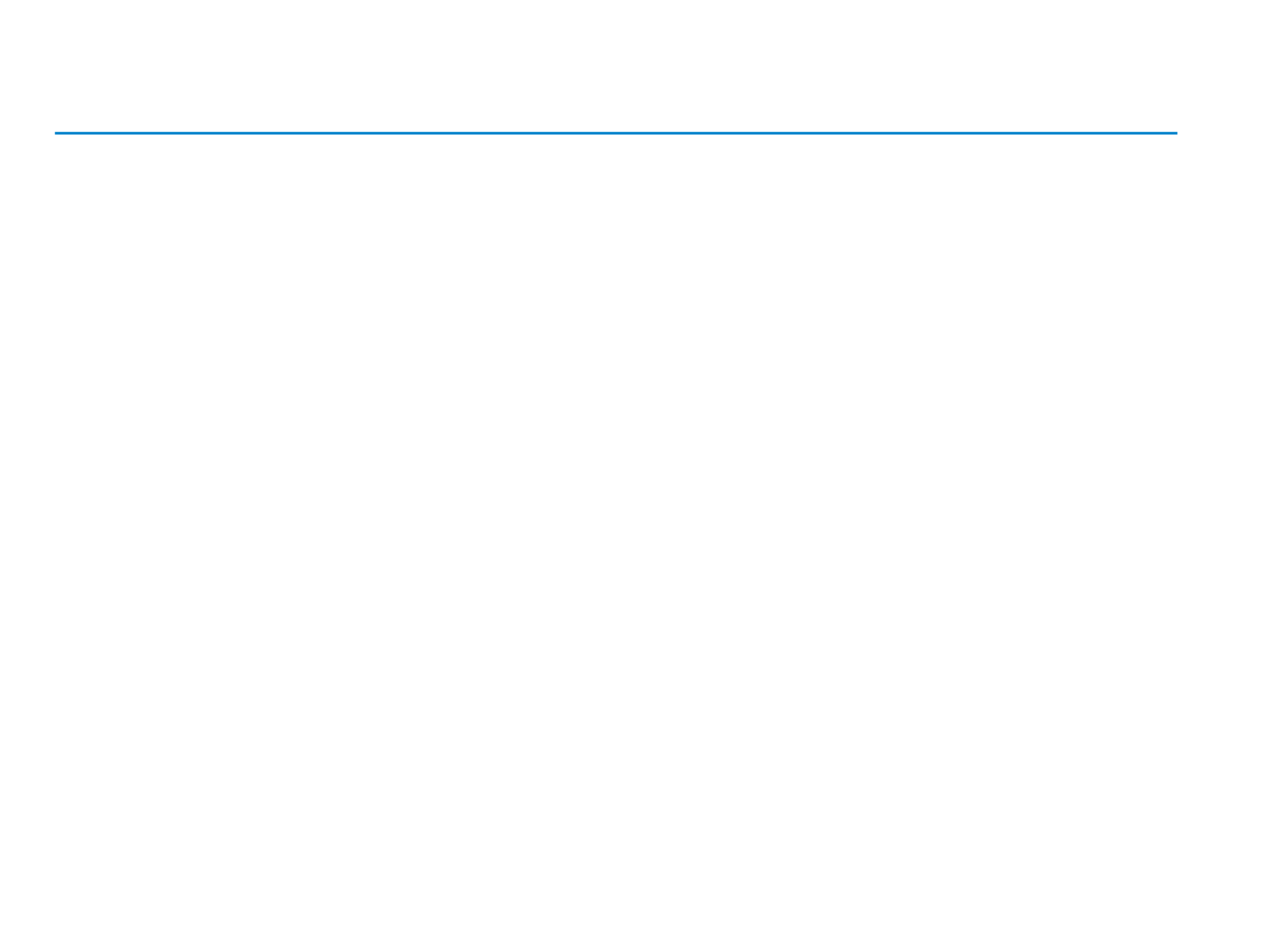 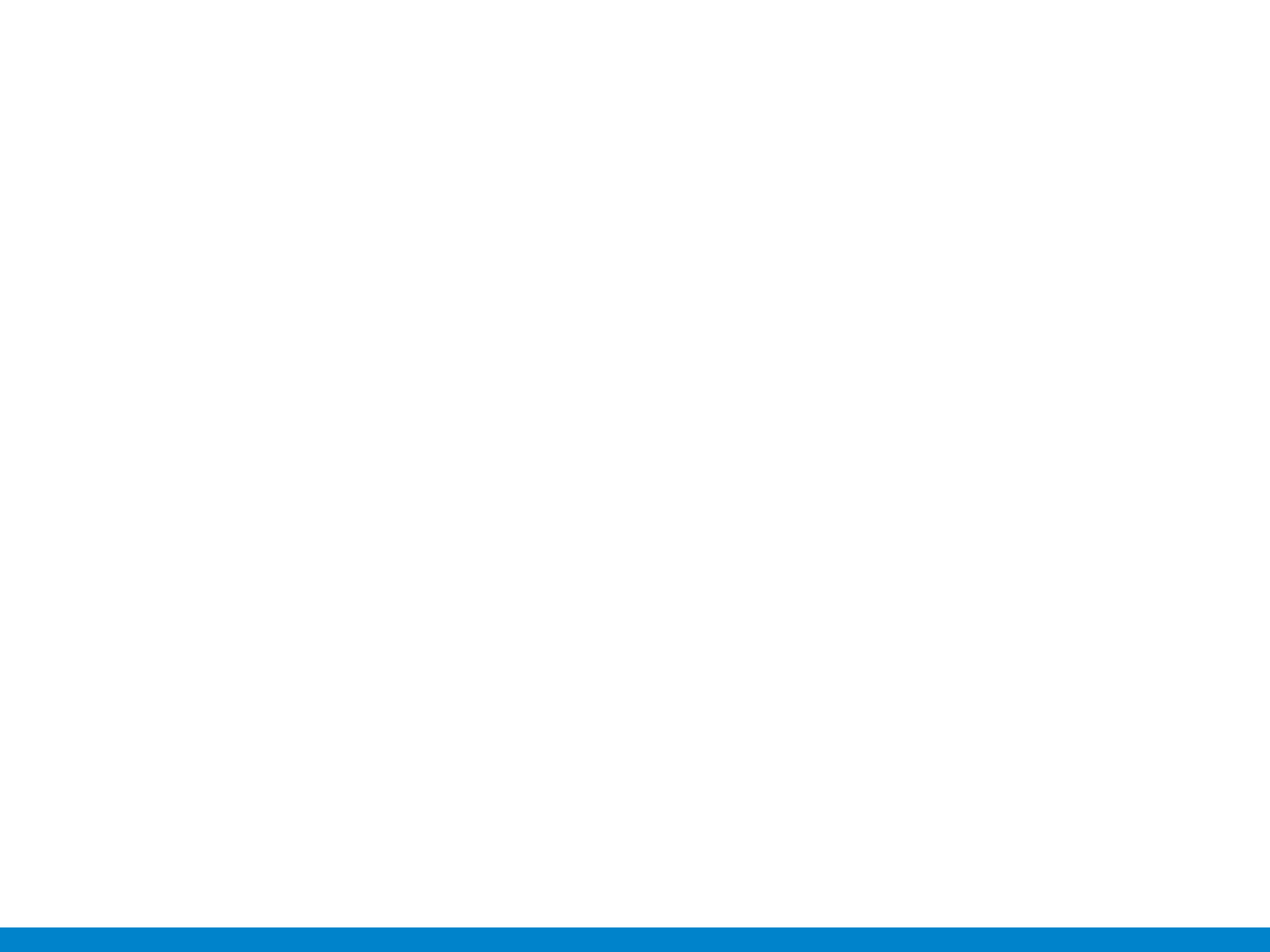 사랑드림장학금 신청하기 : 사랑드림장학금 제출 서류 확인하기
○ 공통 서류(가족관계증명서)는 필수 제출
○ 구찌코리아는 기부처별 제출 서류 없음
3
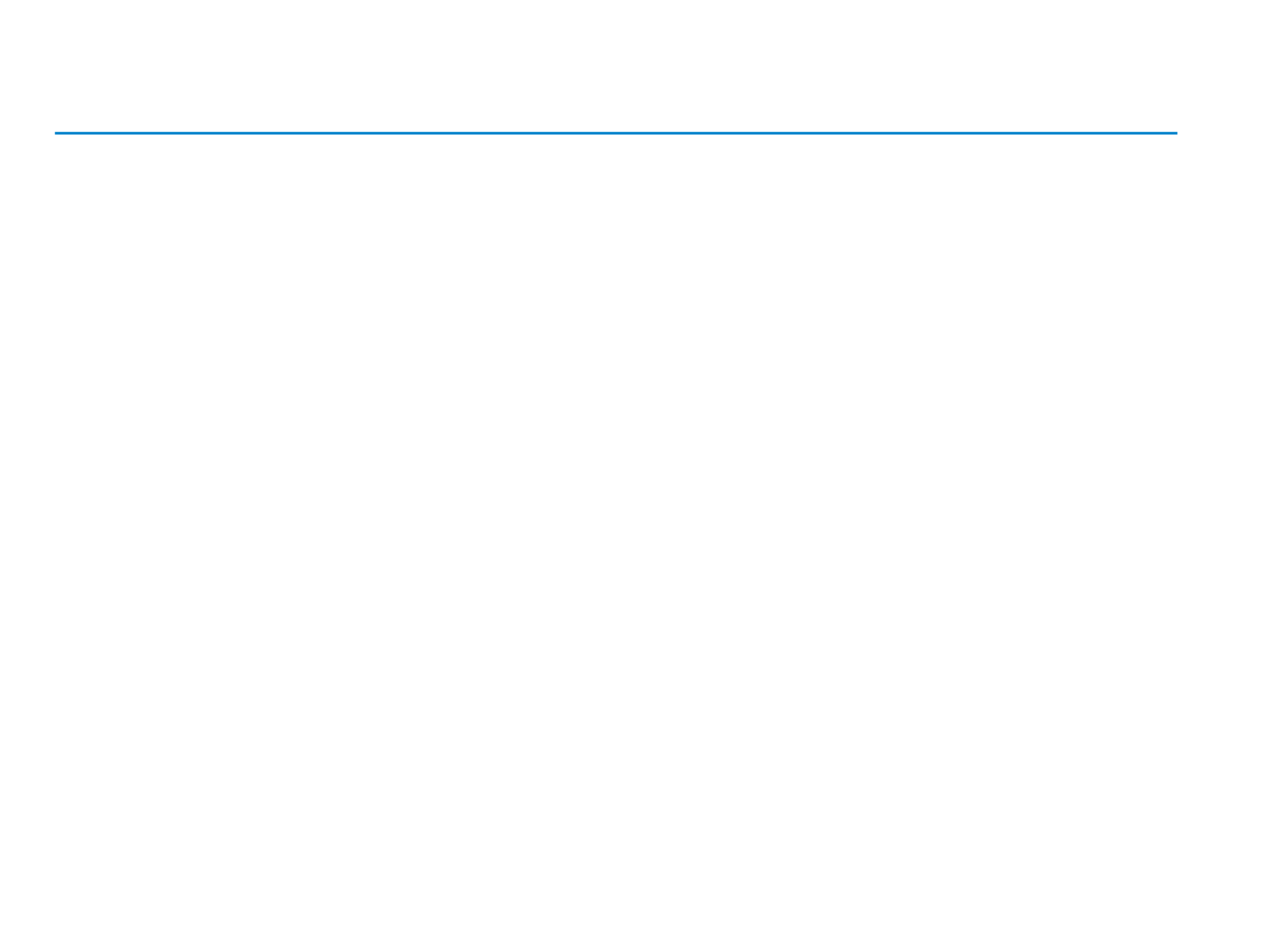 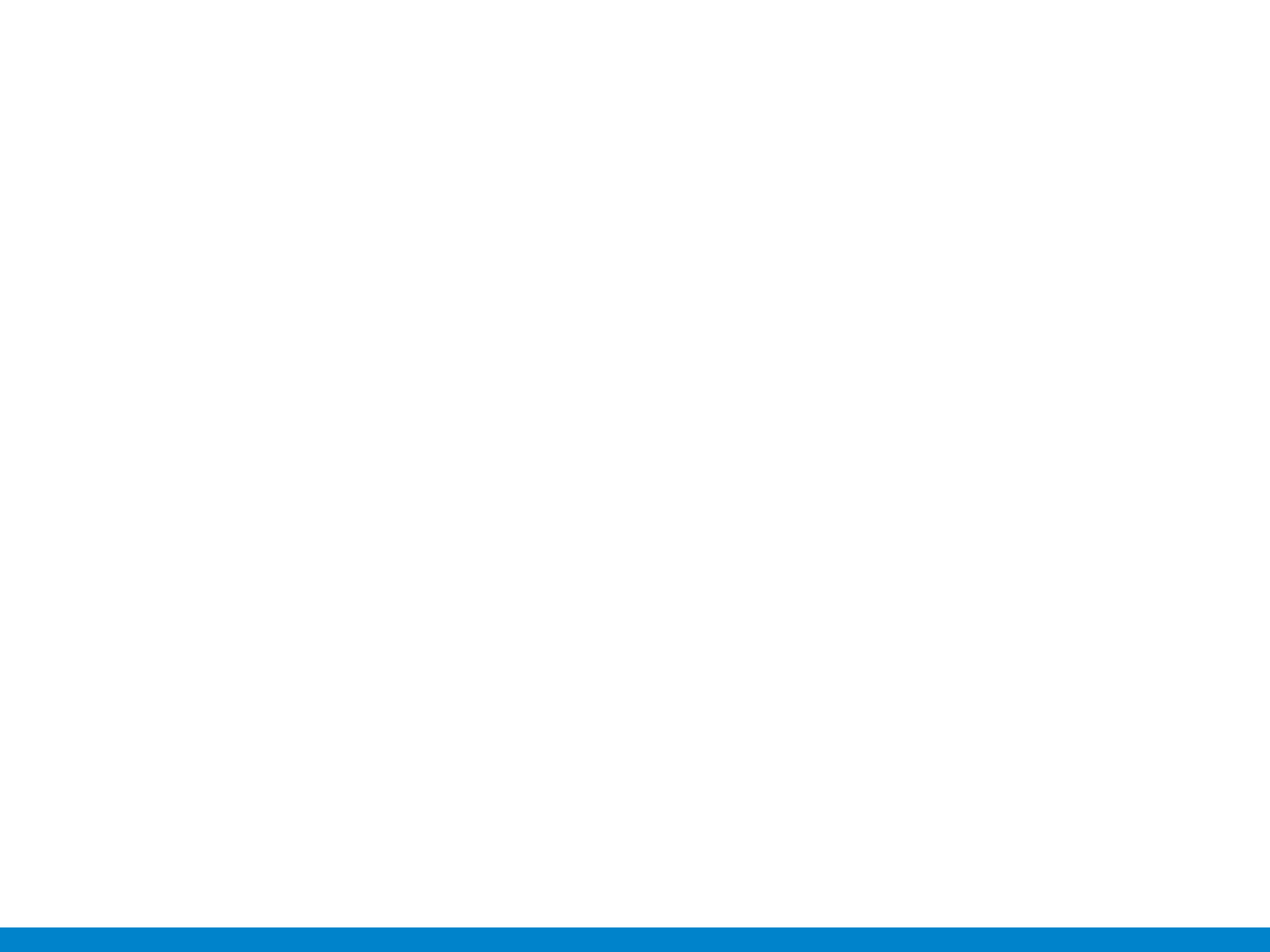 사랑드림장학금 신청하기 : 한국장학재단 홈페이지 접속(www.kosaf.go.kr)
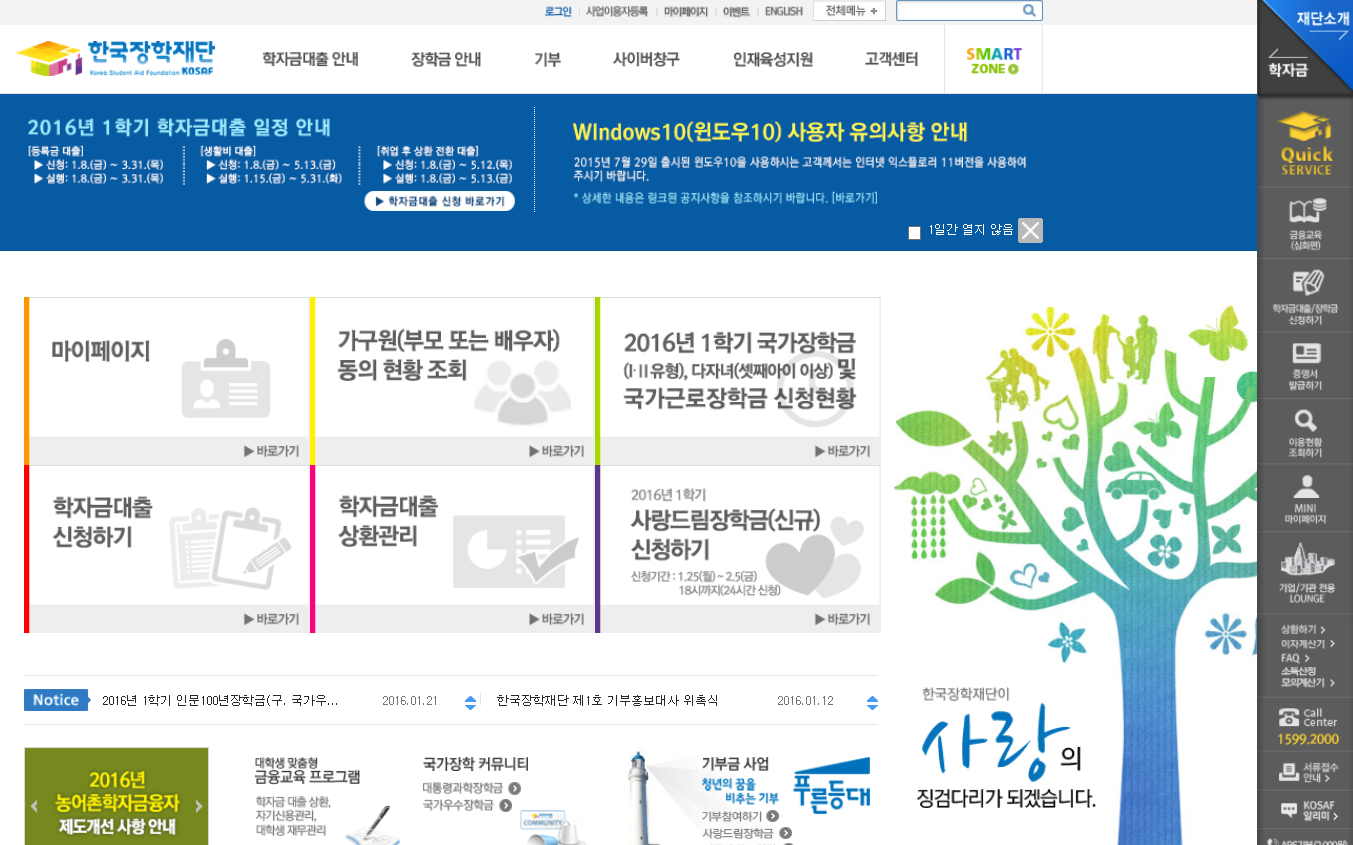 ○ 고객 상담센터 : 1599-2290
○ 사랑드림장학금(신규선발) 신청 : 한국장학재단 홈페이지(www.kosaf.go.kr)
  -  한국장학재단 홈페이지 접속 후 [사랑드림장학금(신규)] 신청하기 클릭
4
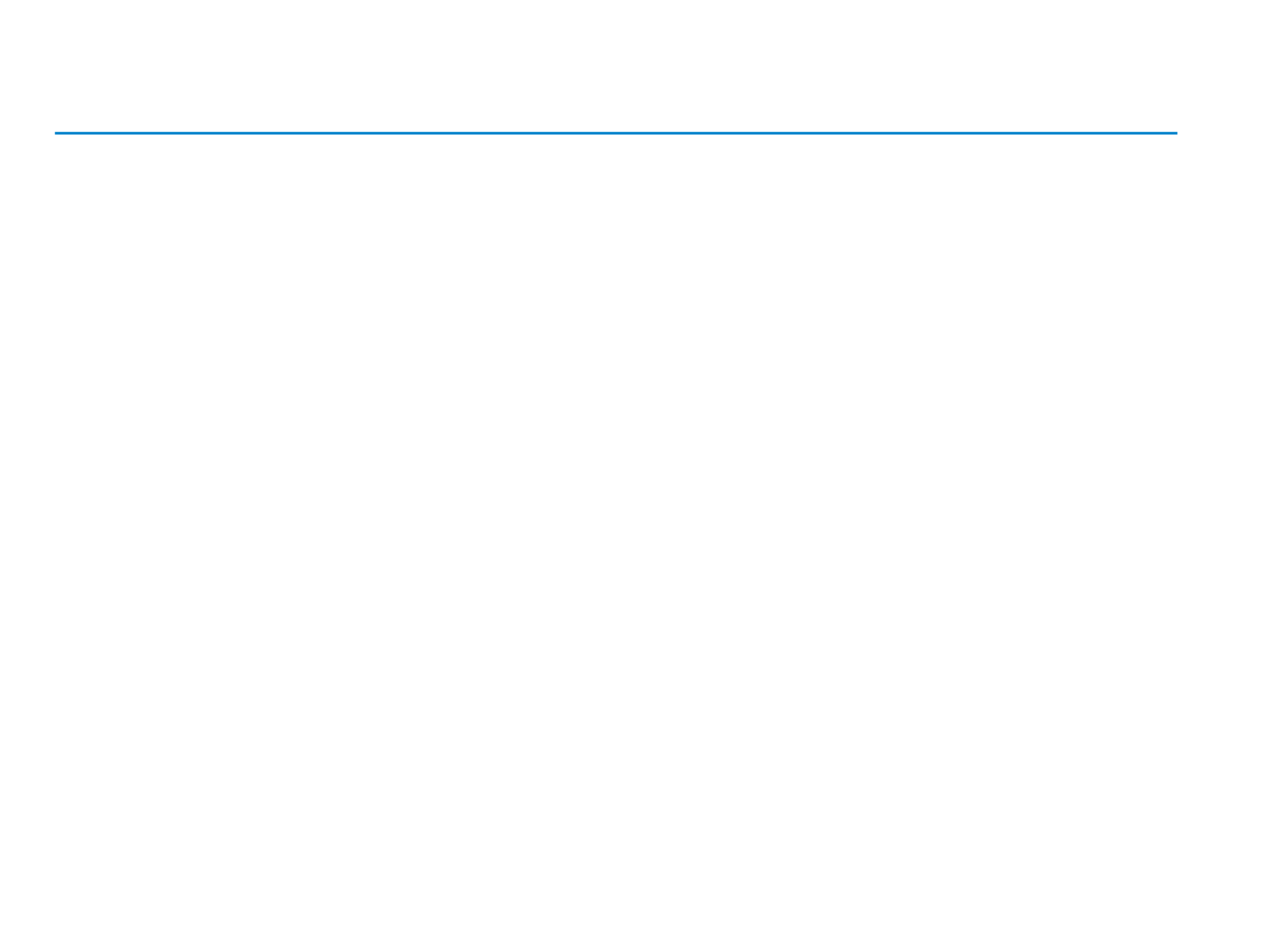 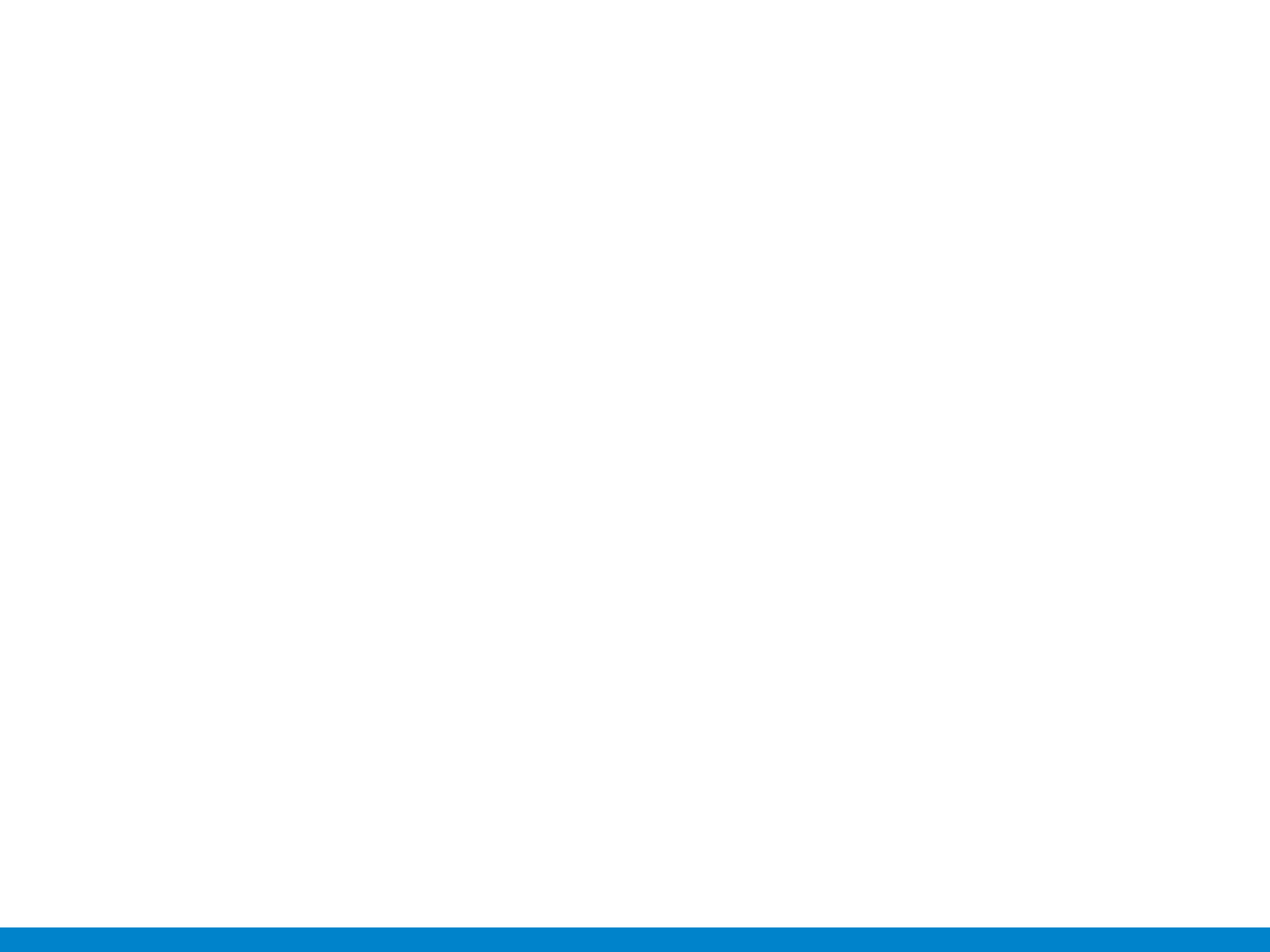 사랑드림장학금 신청하기 : 사랑드림장학금 신청 자격 확인
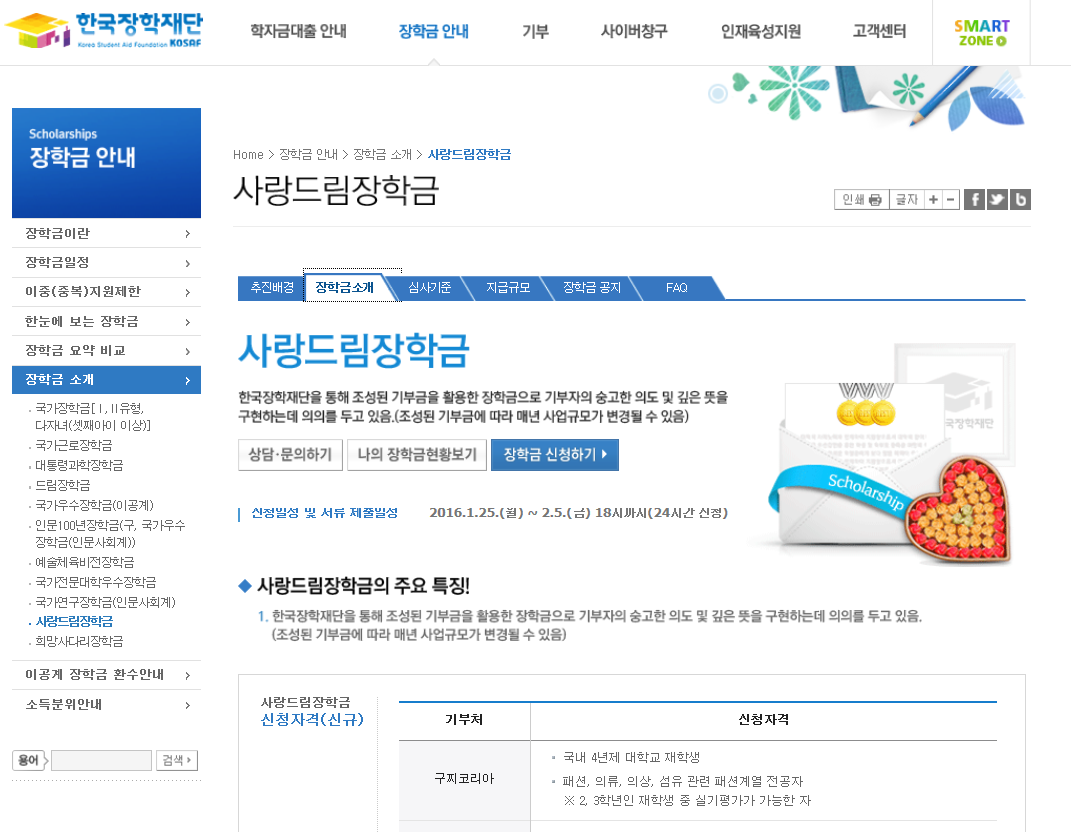 ○ 고객 상담센터 : 1599-2290
○ 사랑드림장학금 소개 및 자격 확인 후 [장학금 신청하기] 클릭
5
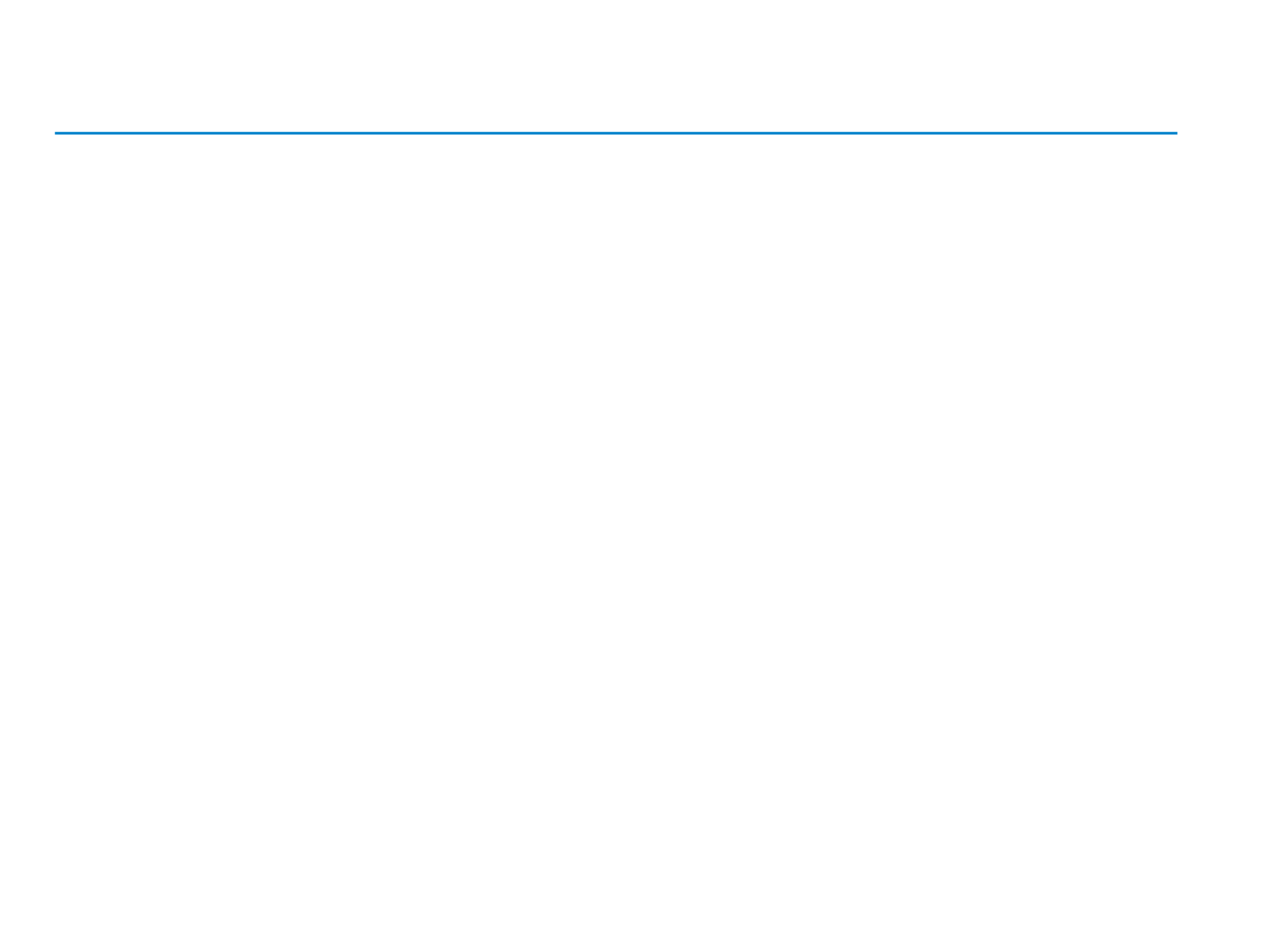 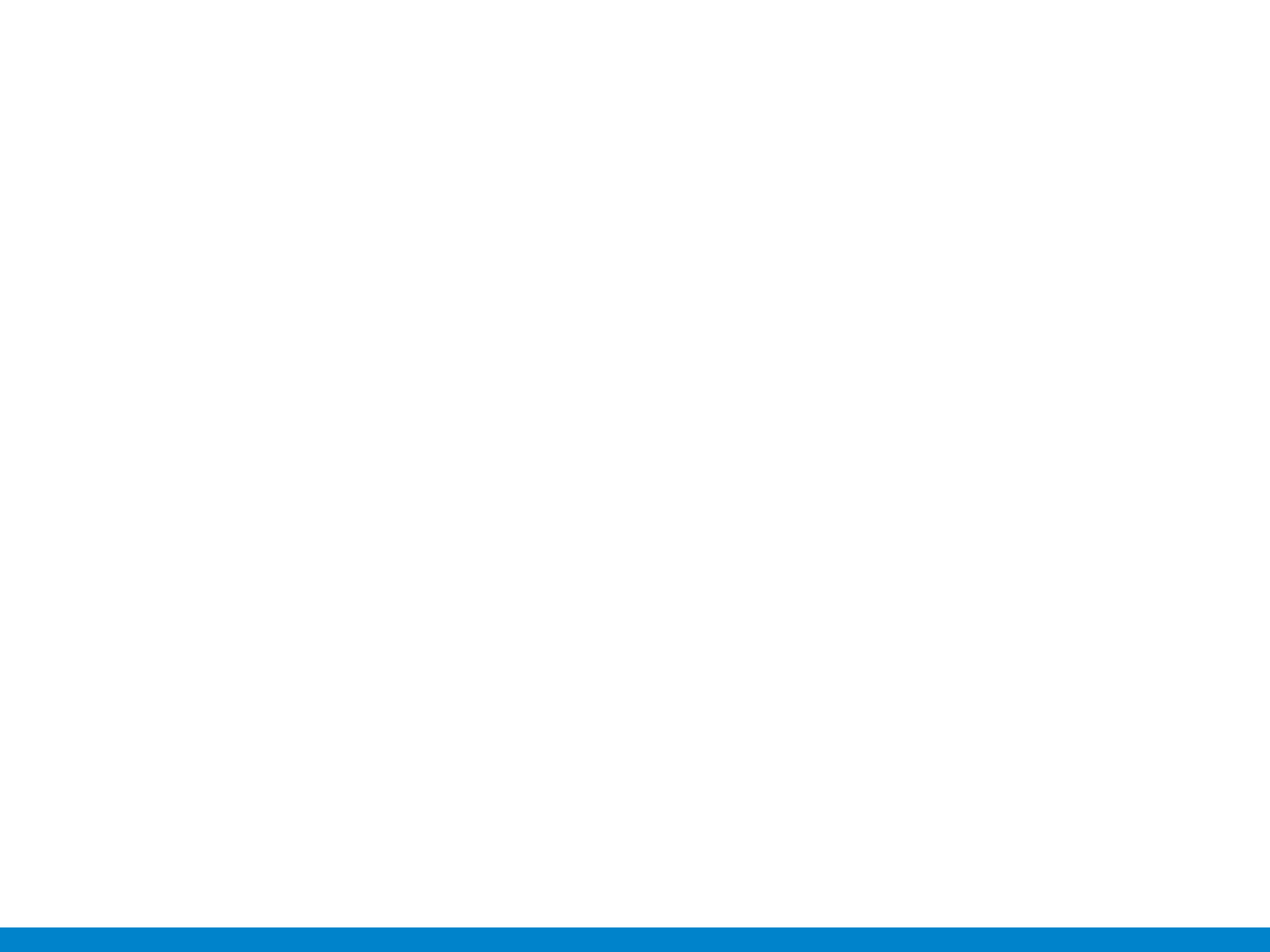 사랑드림장학금 신청하기 : 장학금 신청가이드 확인
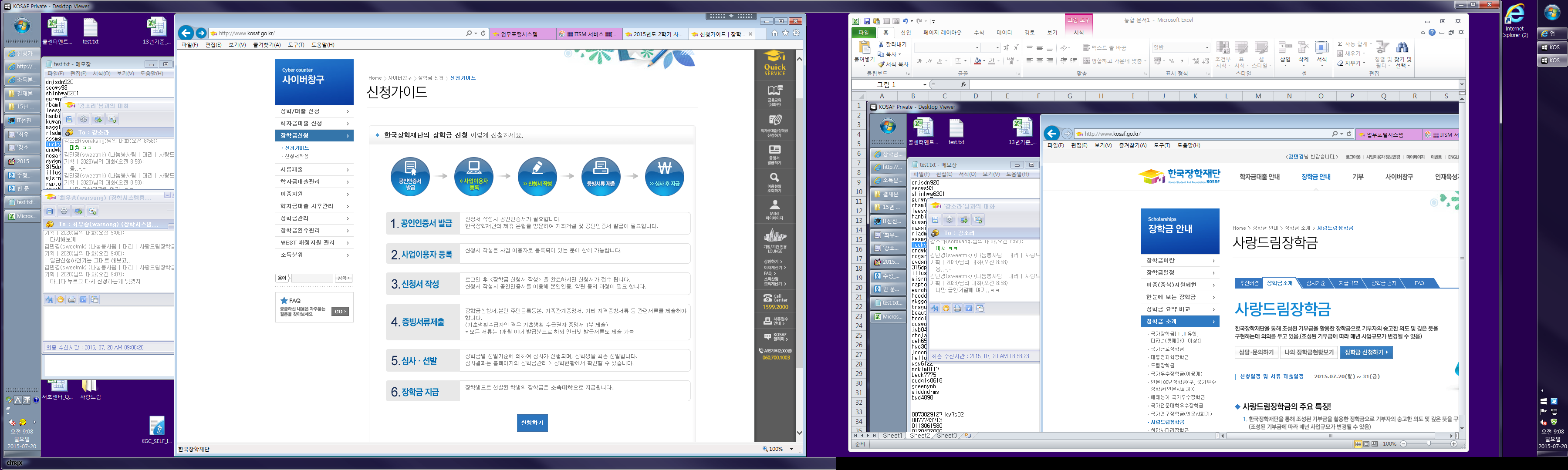 ○ 고객 상담센터 : 1599-2290
○ 장학금 신청가이드 확인 후 [신청하기] 클릭
6
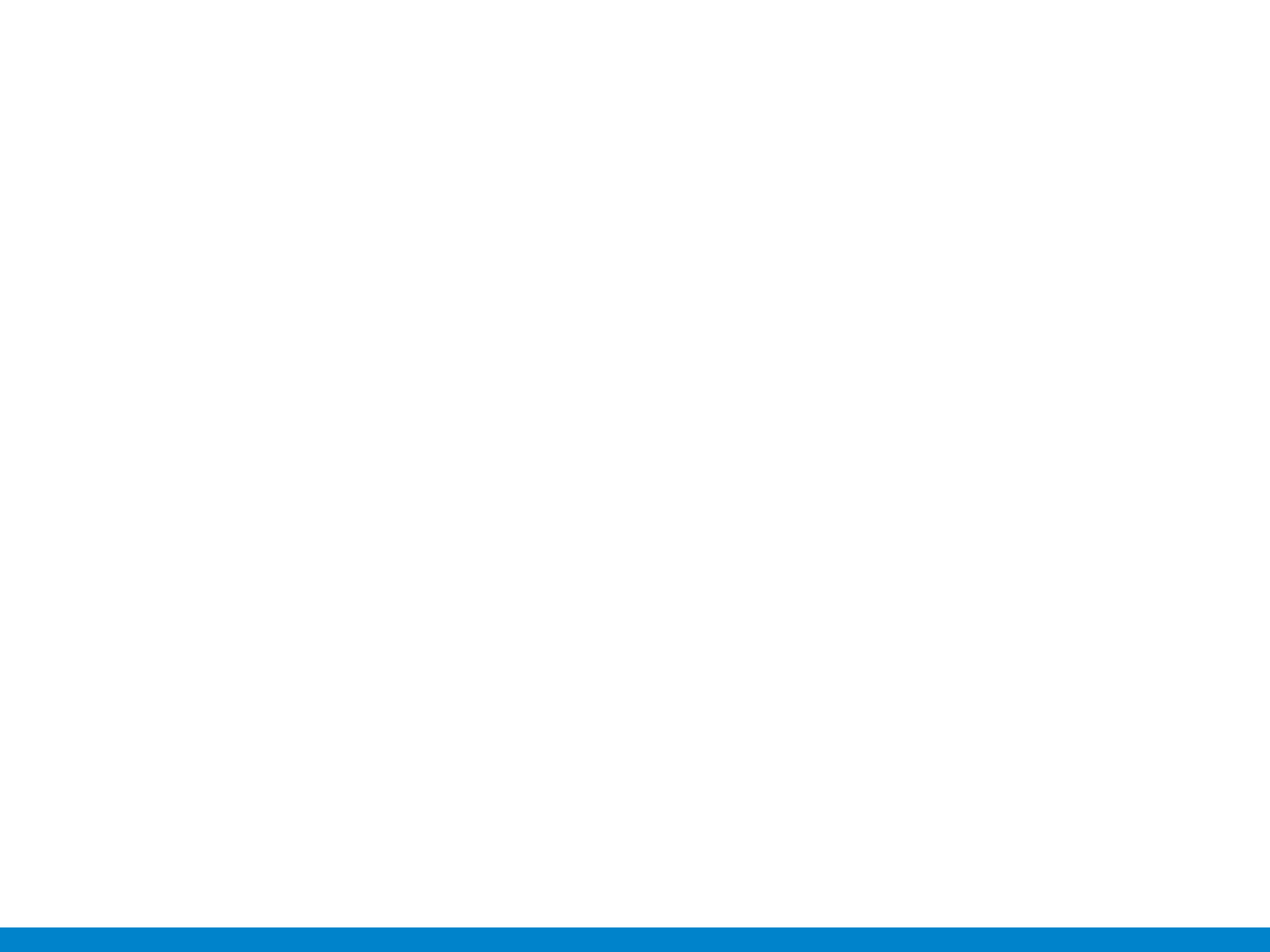 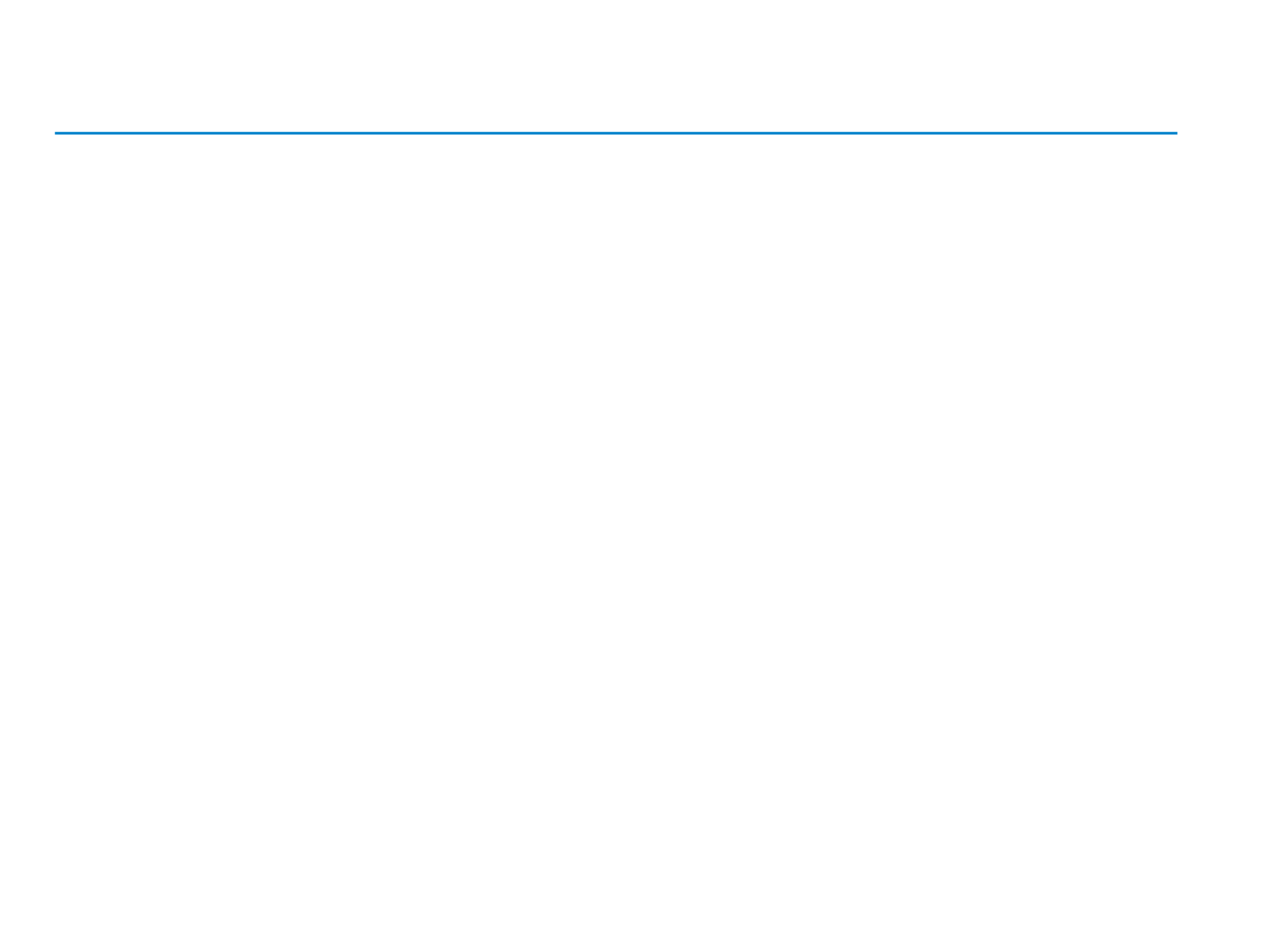 사랑드림장학금 신청하기 : 사이버창구→장학금신청→신청서작성→신청하기
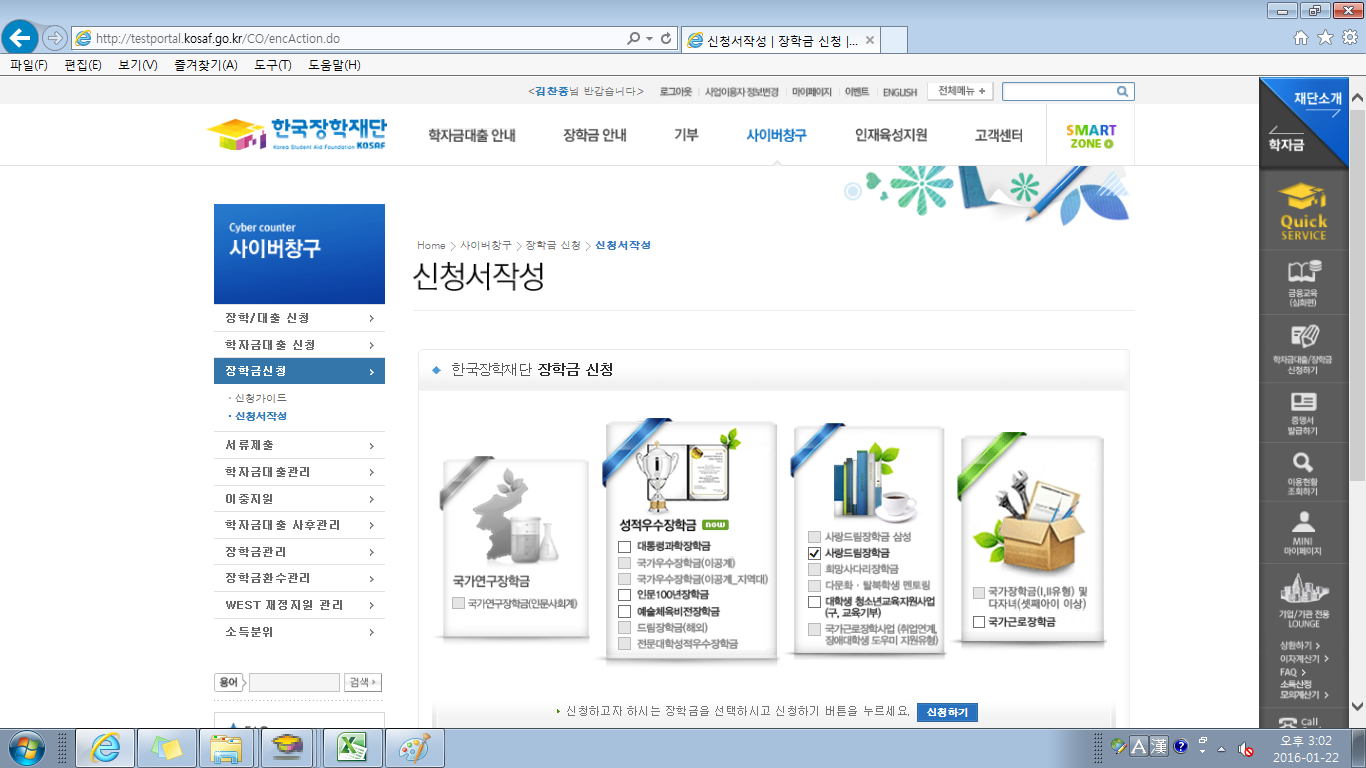 ○ 고객 상담센터 : 1599-2290
○ 사랑드림장학금(신규선발) 신청 : 한국장학재단 홈페이지(www.kosaf.go.kr)
○ 사랑드림장학금(신규선발) 신청 및 서류제출 기간 : ‘16.1.25.(월) 9시 ~ ‘16.2.5.(금) 18시
    ※ 일∙공휴일 포함 24시간 신청가능(마감일 제외)
    ※ 신청 전 준비사항 : 본인 명의 공인인증서 및 계좌번호, 부모의 주민번호(기혼자는 배우자의 주민번호)
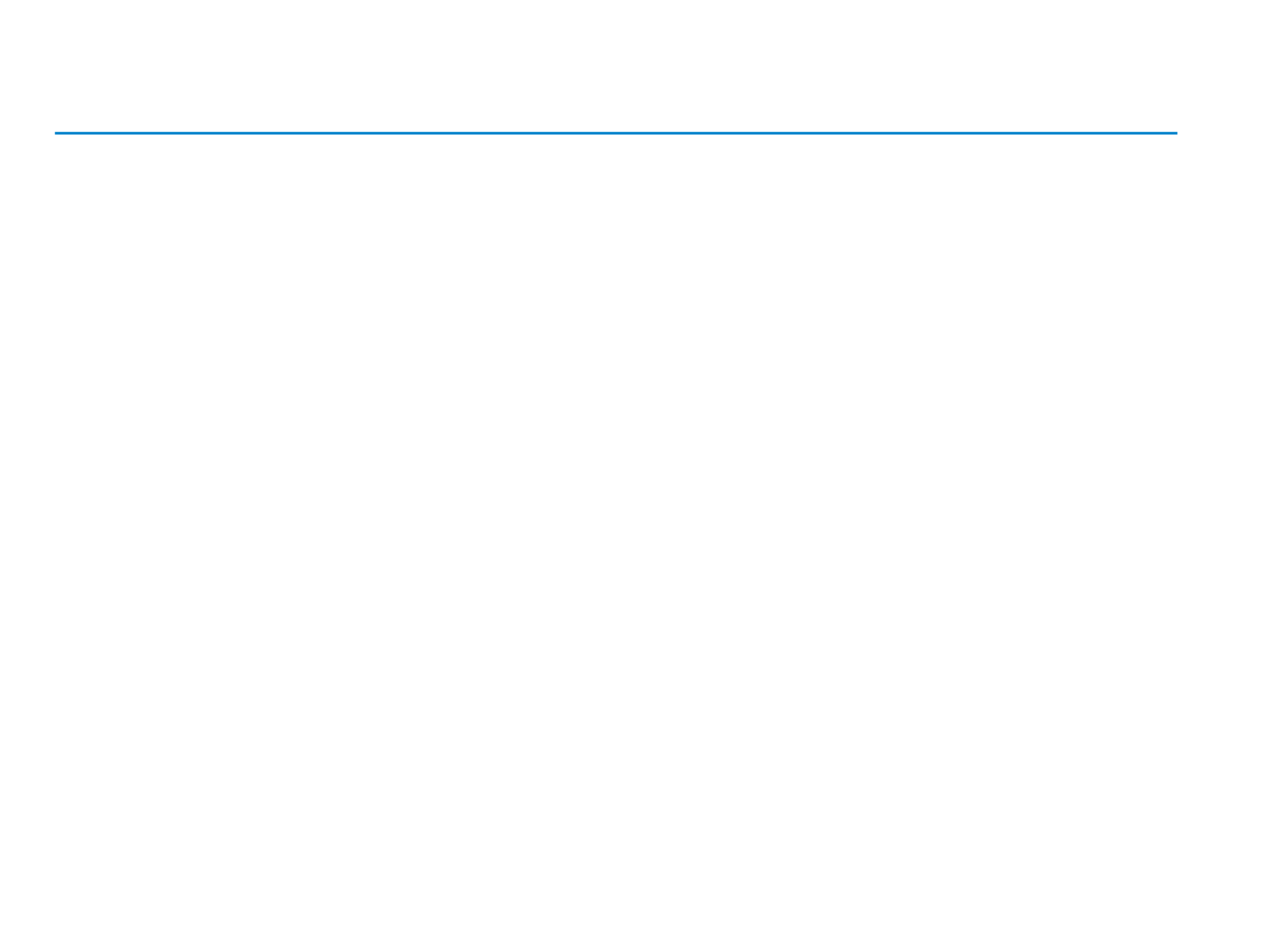 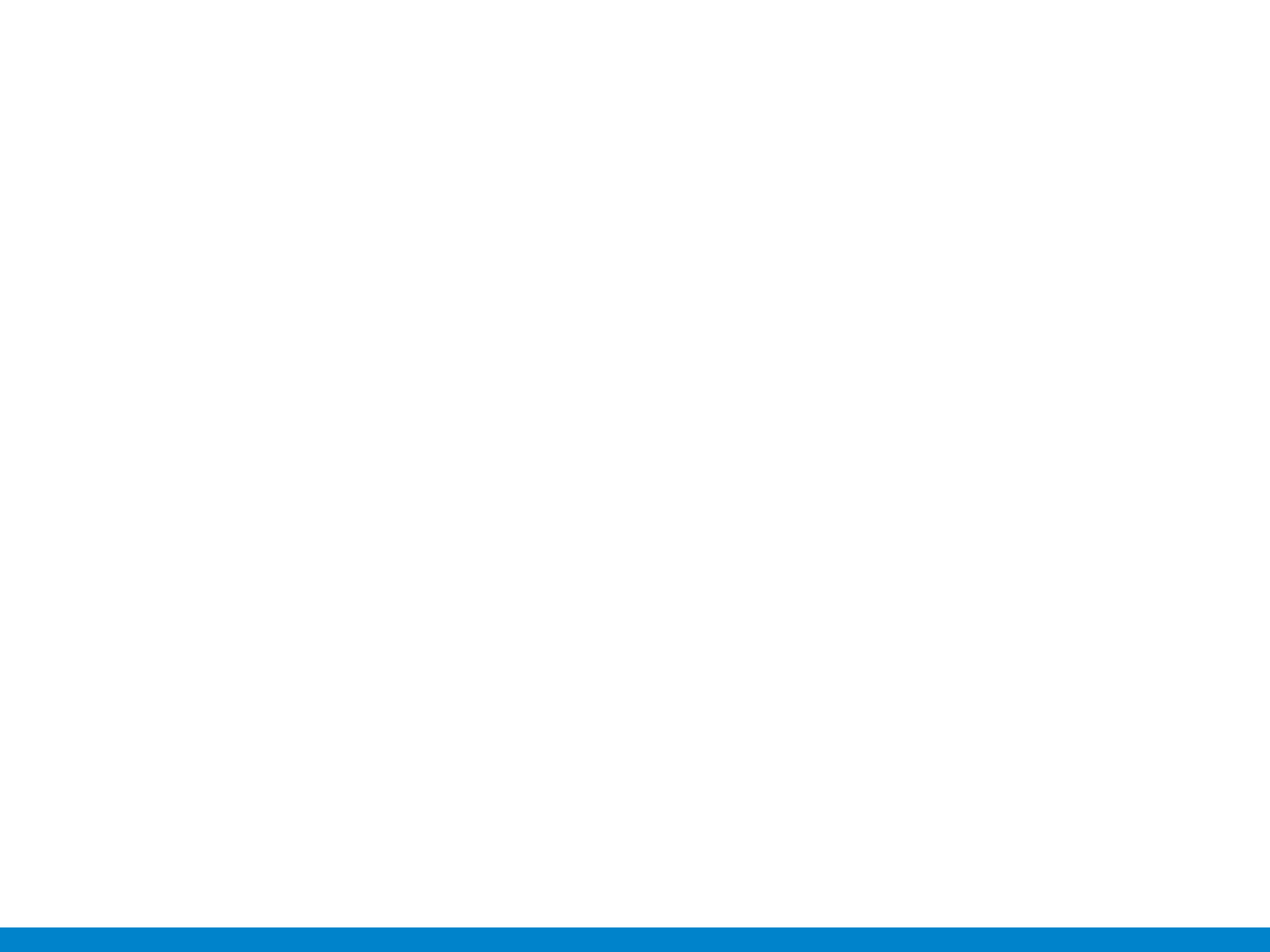 사랑드림장학금 신청하기 : 한국장학재단 홈페이지 접속(www.kosaf.go.kr)
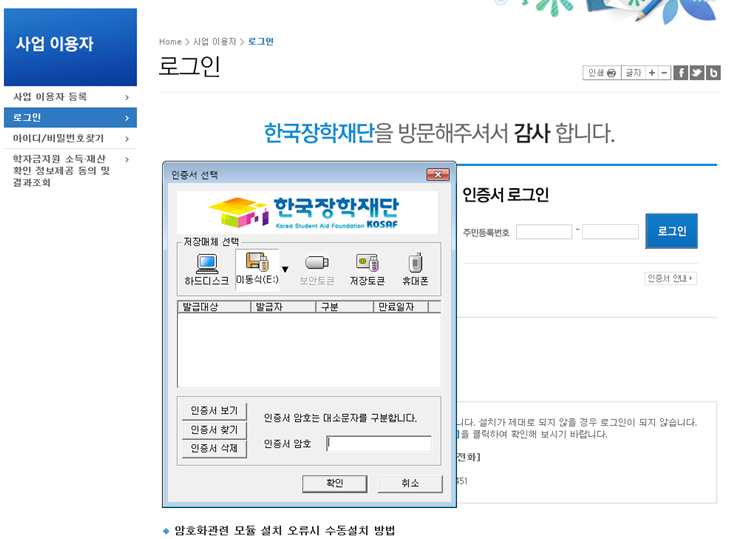 ○ 고객 상담센터 : 1599-2290
○ 사랑드림장학금(신규선발) 신청 : 한국장학재단 홈페이지(www.kosaf.go.kr)
○ 사랑드림장학금 신청을 위해 공인인증서 필요
   - 공인인증서는 인터넷상 거래를 위한 본인확인 용도로 사용
8
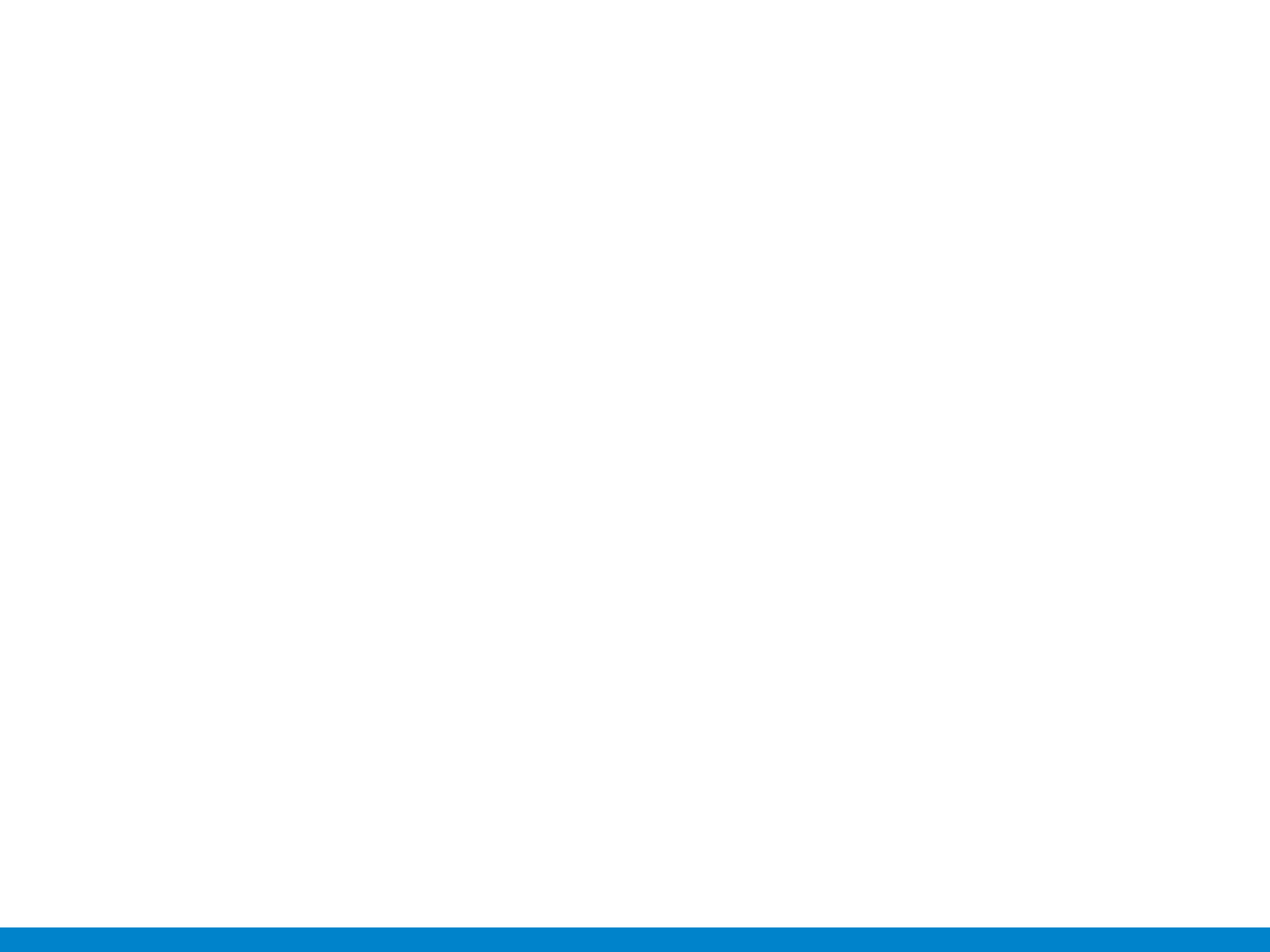 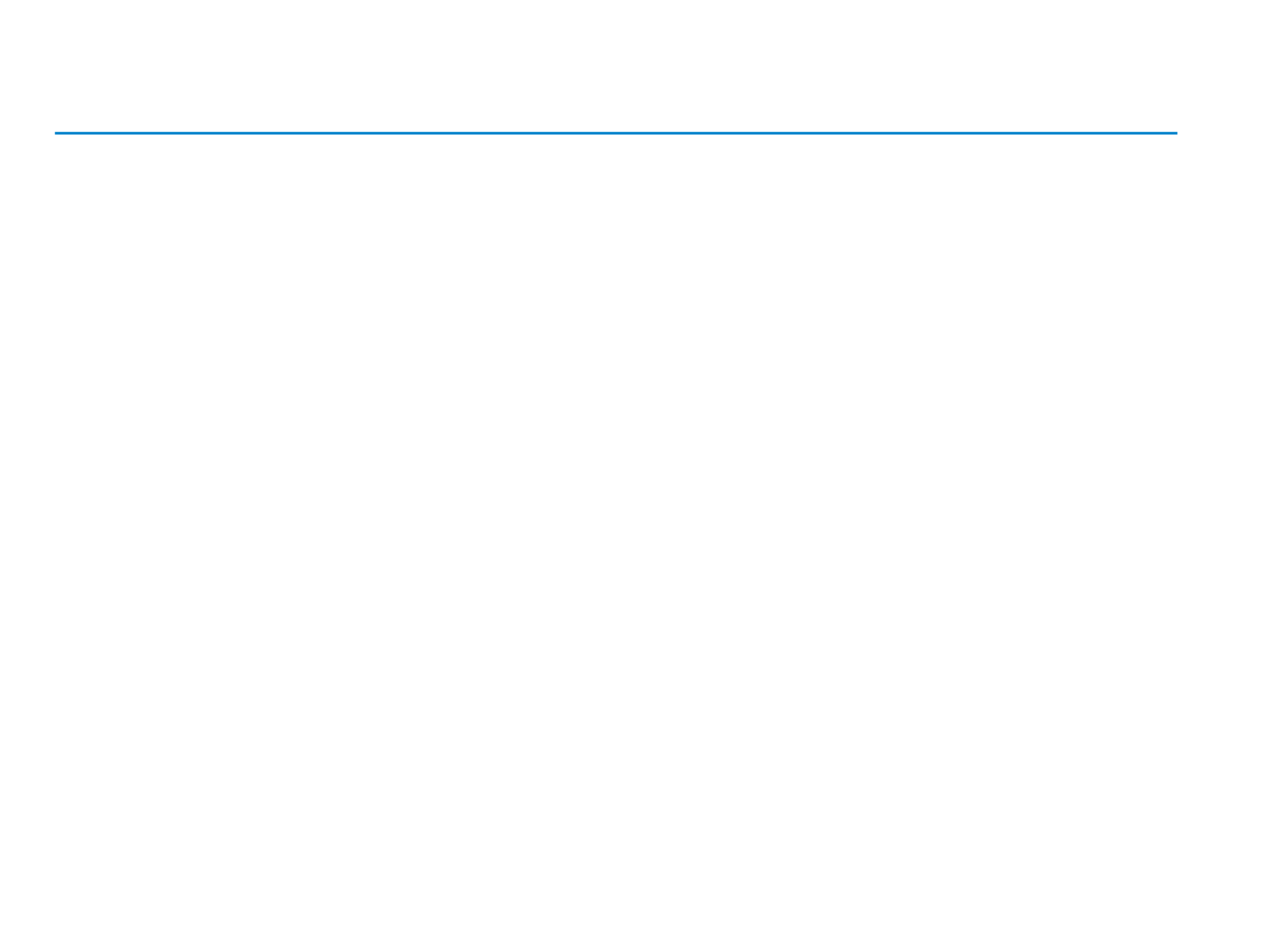 사랑드림장학금 신청하기 : 신청서작성(01. 약관동의)
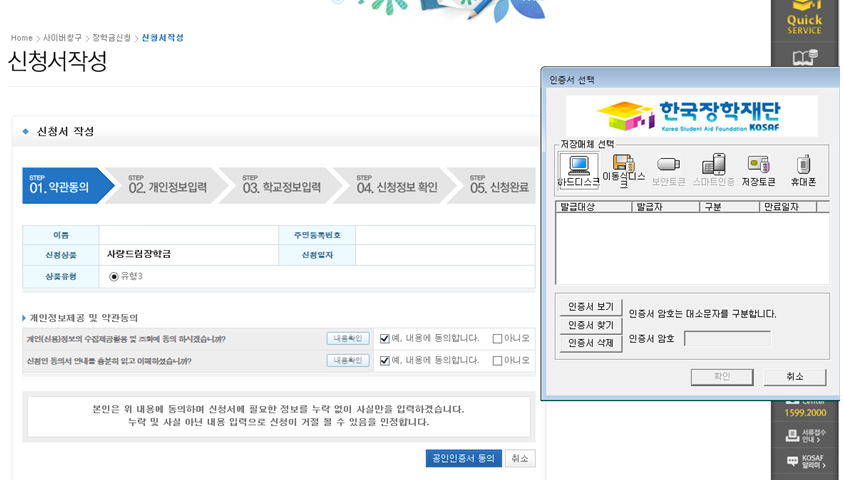 ○ 사랑드림장학금 신규 신청자는 상품유형 유형3 선택
○ 개인(신용)정보의 수집제공활용 및 조회 동의, 신청인 동의서 내용 확인 후 동의
○ 공인인증서 동의 진행
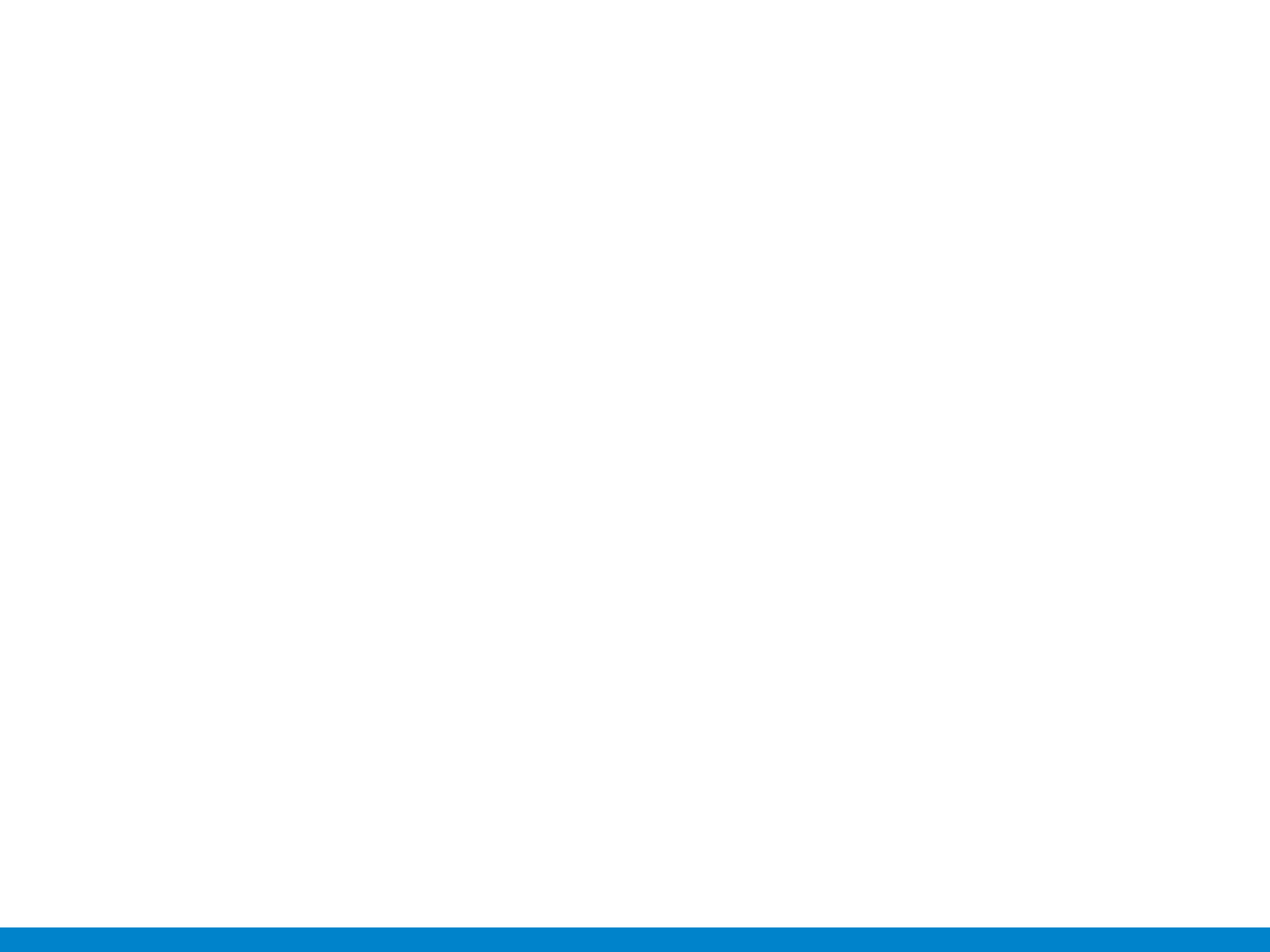 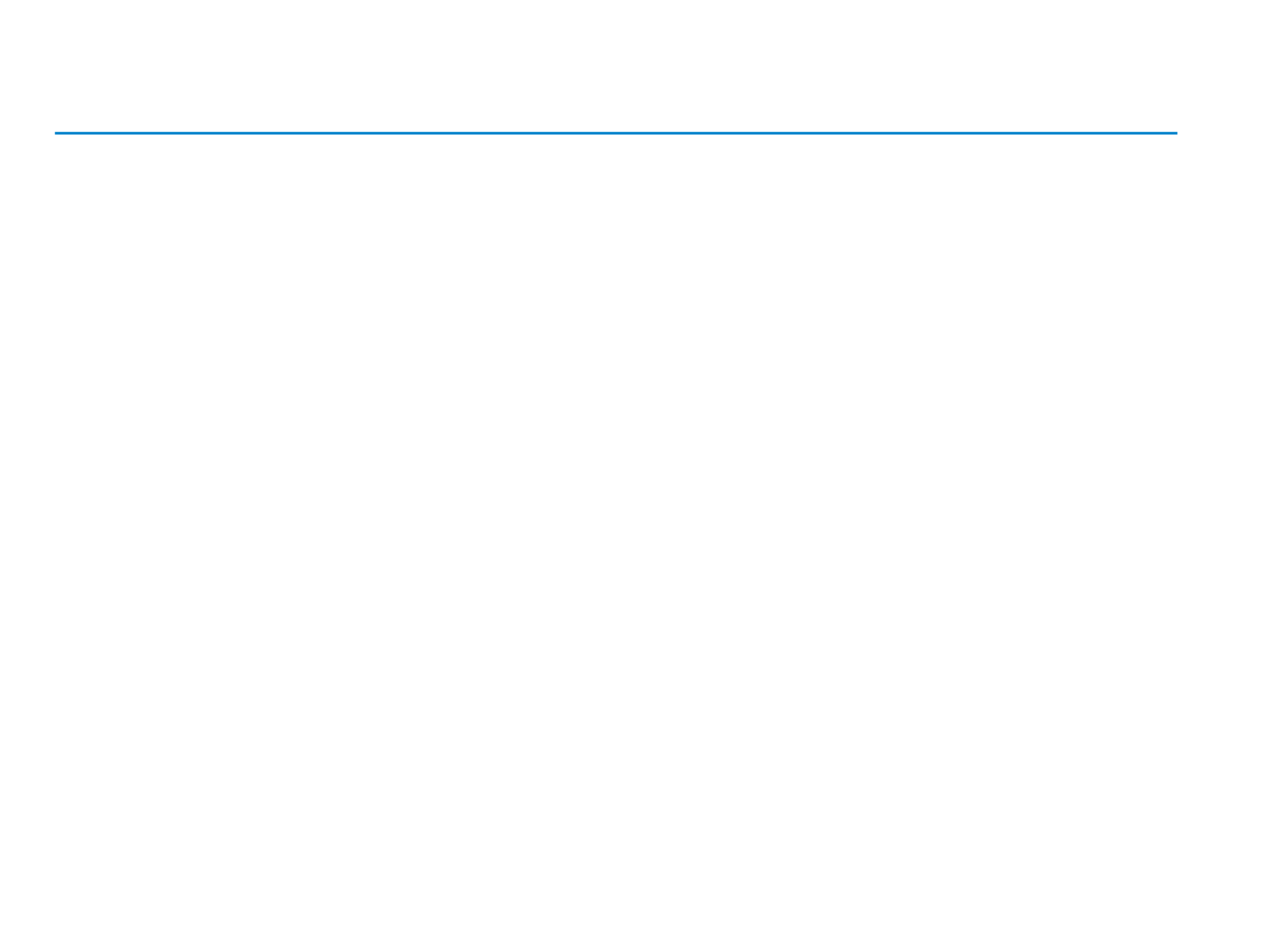 사랑드림장학금 신청하기 : 신청자격 선택(02. 개인정보 입력)
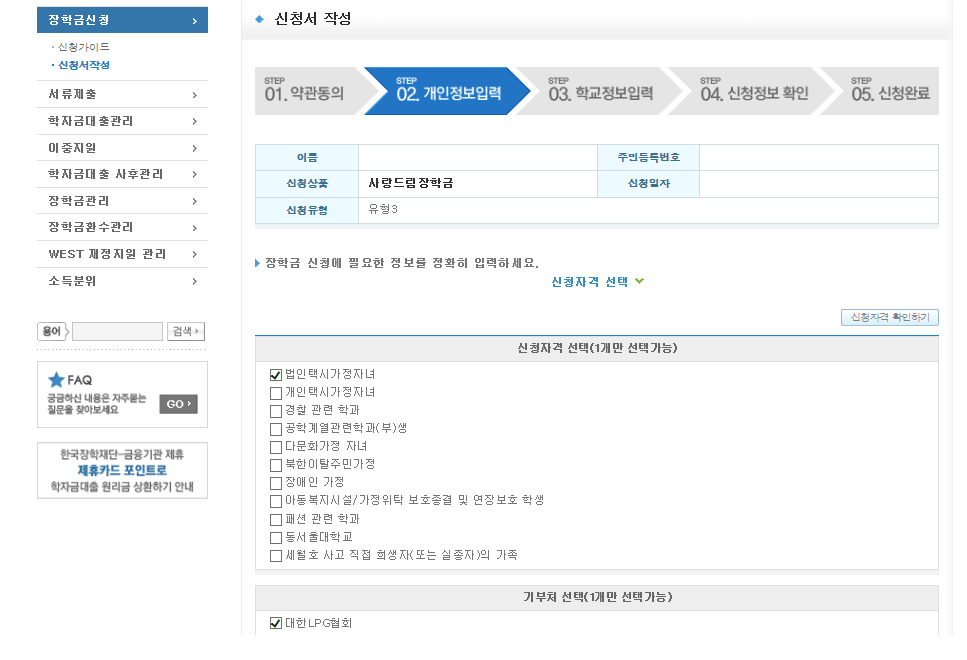 ○ 신청자격 및 기부처 선택하기    
   - ‘신청자격 확인하기’ 참고
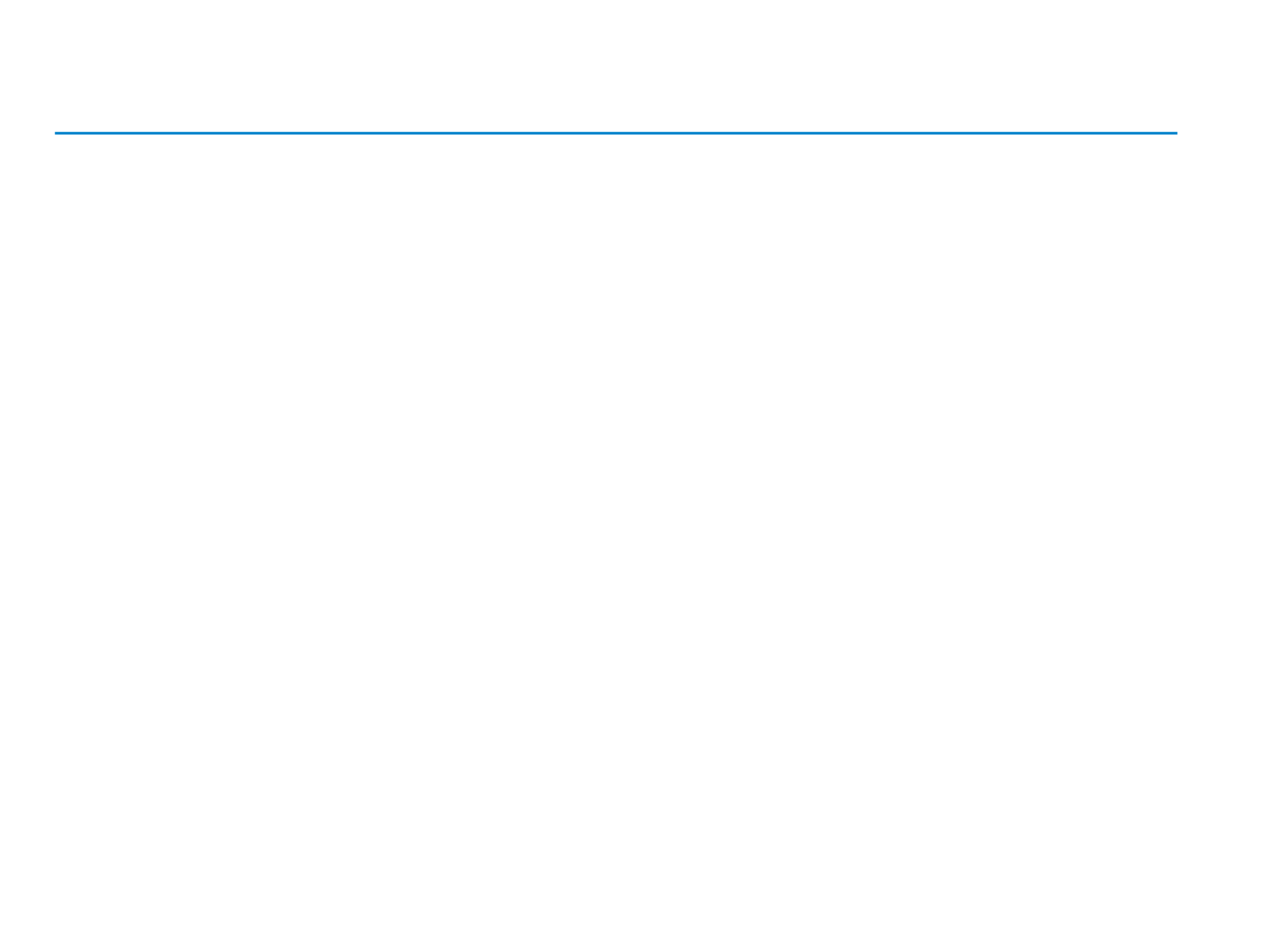 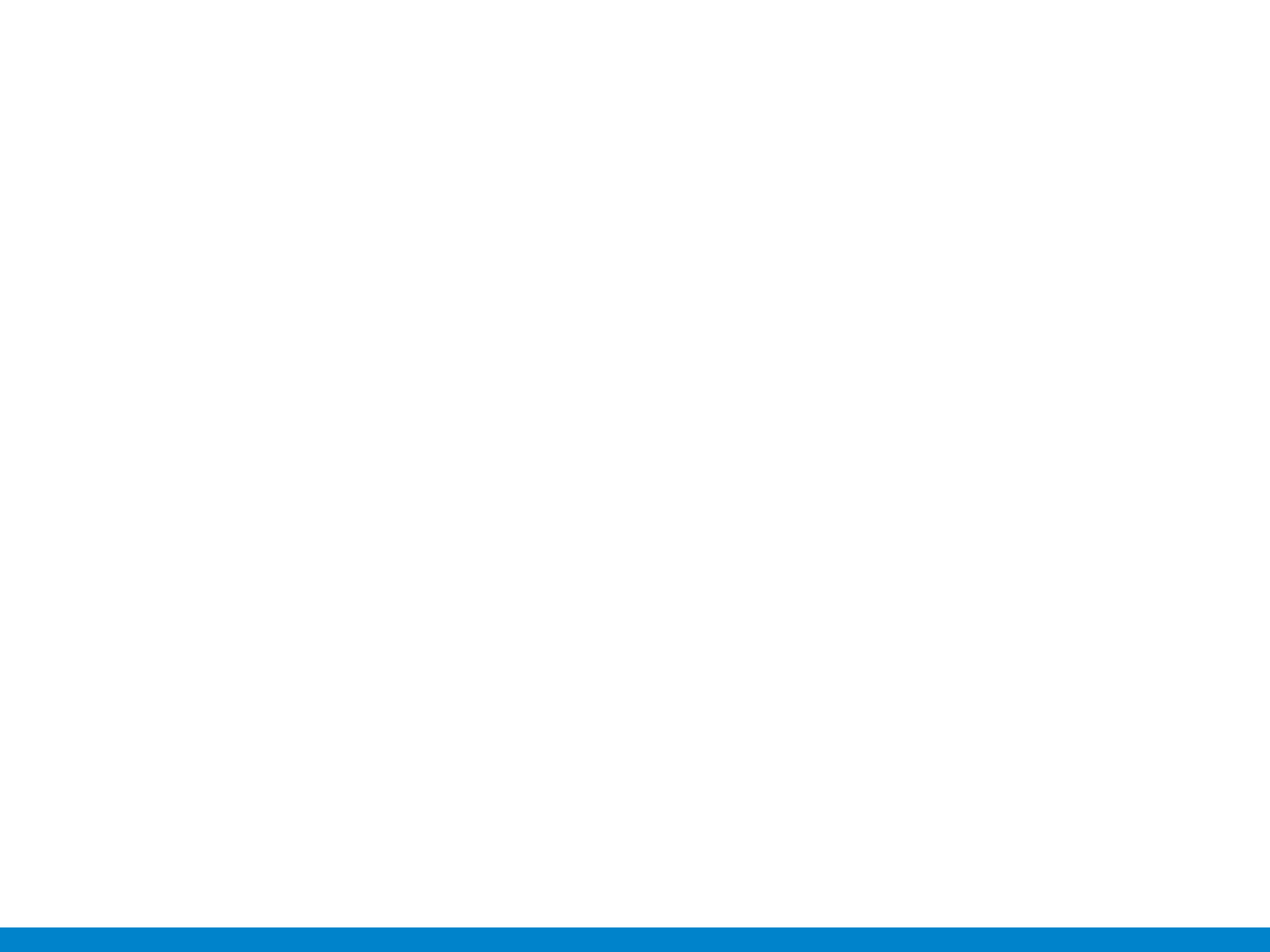 사랑드림장학금 신청하기 : 가족정보 입력(02. 개인정보 입력)
1) 미혼
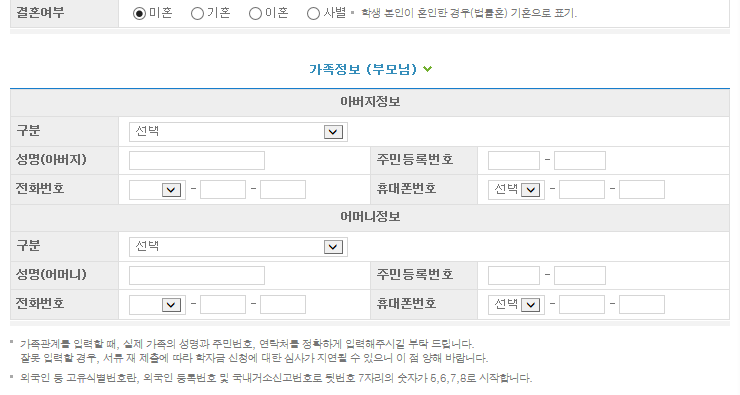 2) 기혼
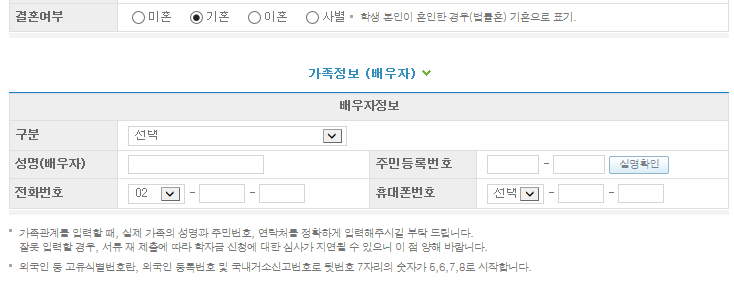 ○ 가족정보 입력
    - 미혼의 경우 부모의 정보를, 기혼(배우자 생존)의 경우 배우자의 정보를 입력
      ※ 국가장학금 신청자는 가족정보가 입력되어 있음
    - 가족 성명, 주민번호, 연락처 입력 시 정확한 정보를 입력하여 심사지연 등 불이익 방지
11
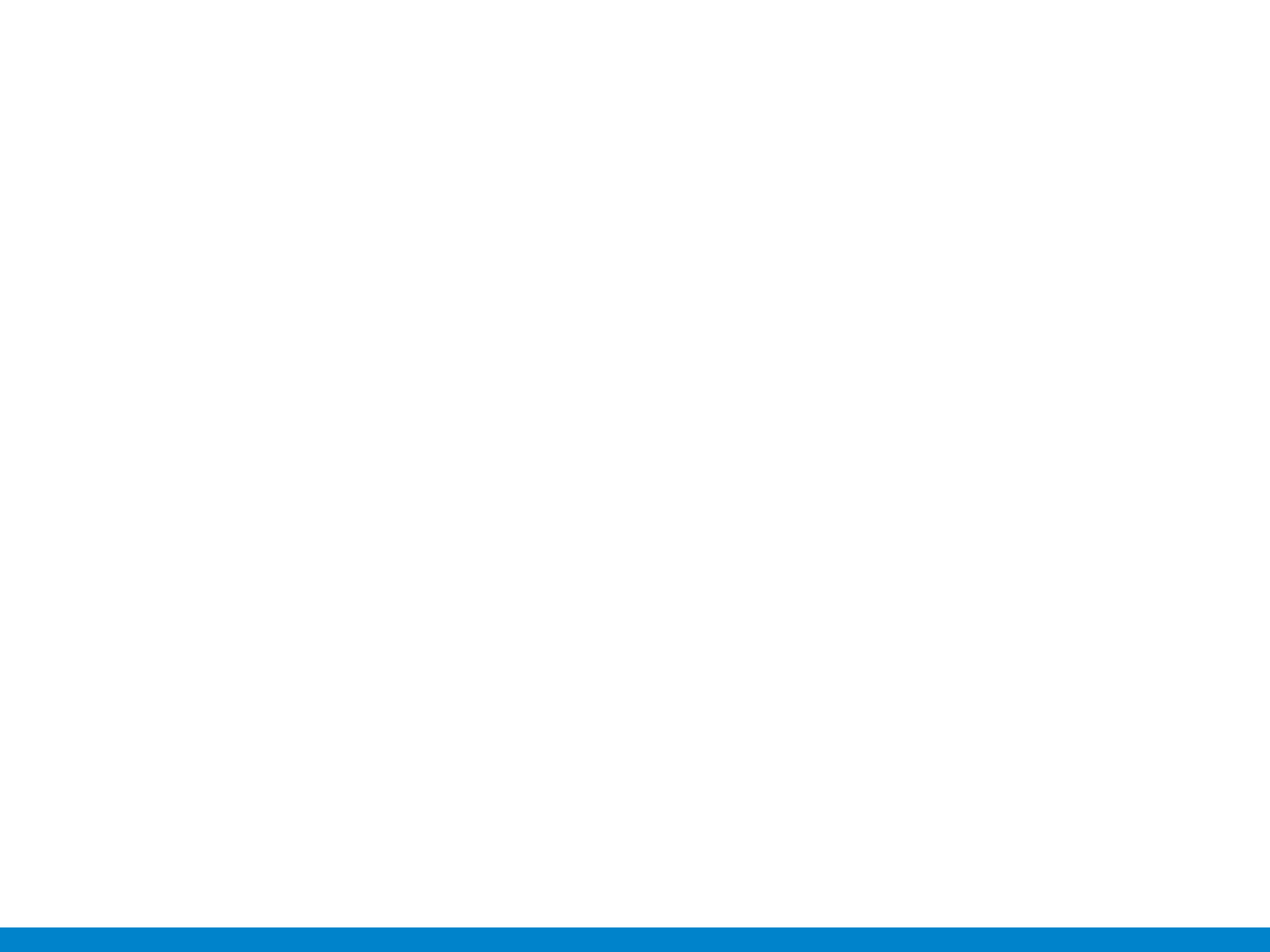 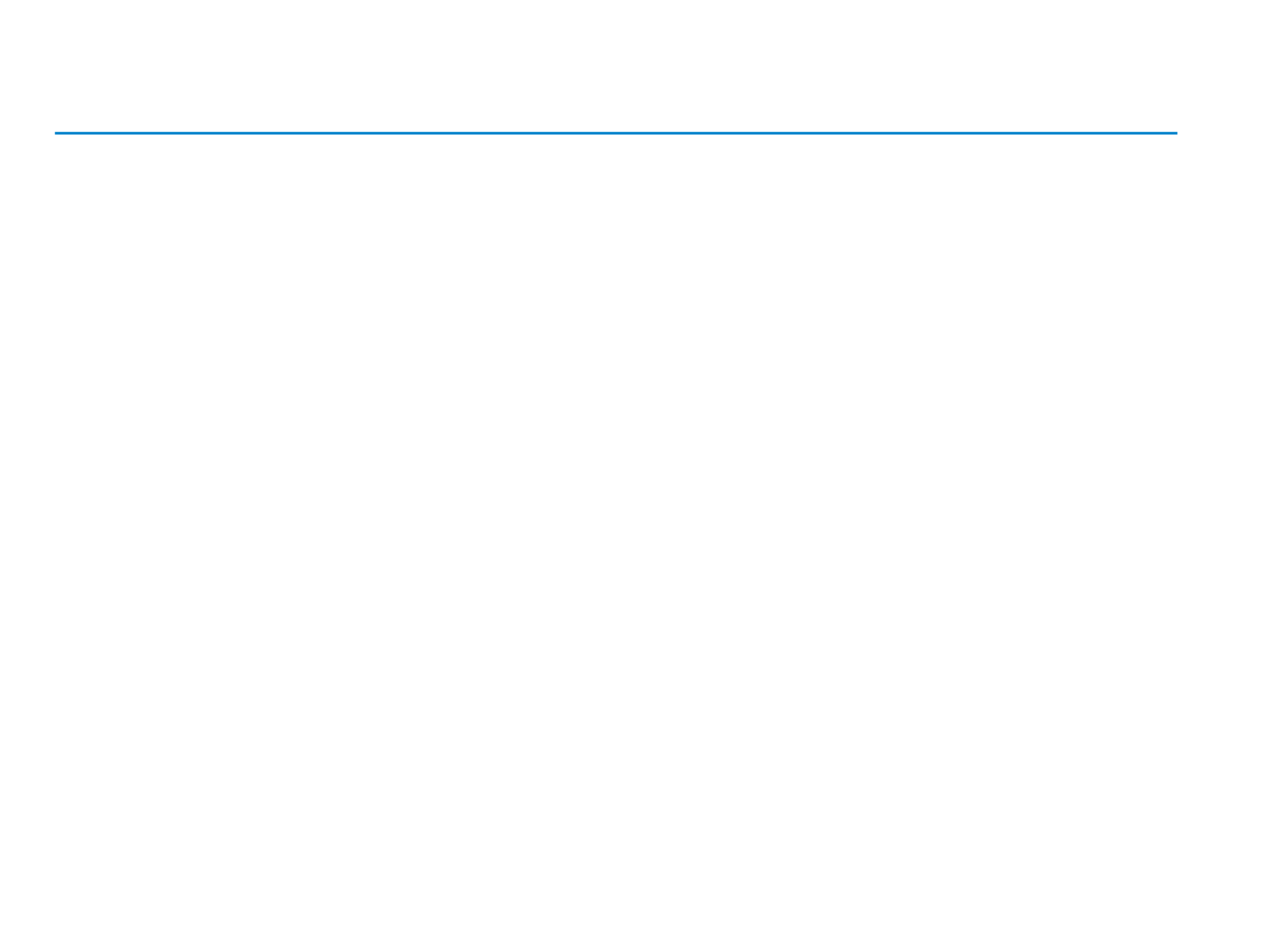 사랑드림장학금 신청하기 : 개인정보 및 계좌정보 입력(02. 개인정보 입력)
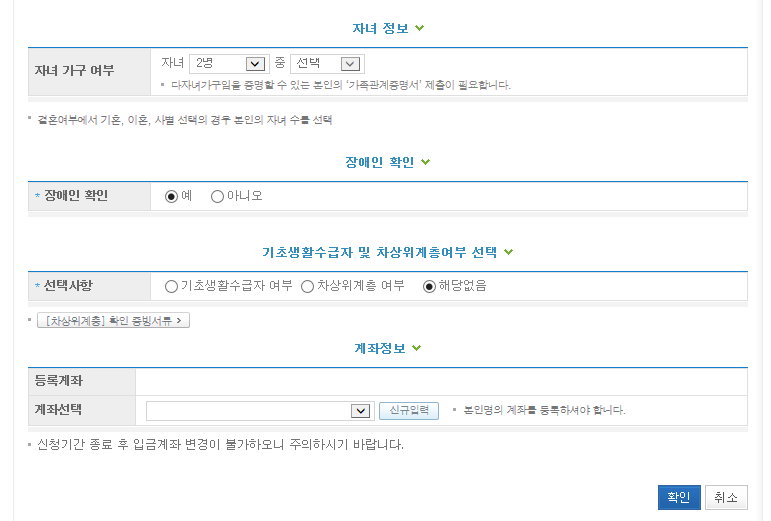 ○ 형제/자매 명수 및 본인의 서열을 입력(기혼자는 자녀 명수)
○ 장애인, 기초생활수급자 및 차상위계층여부 선택
     - 신청완료 후 [사이버창구]→[서류제출]→[서류제출현황]에서 서류제출대상여부 확인 후 선택서류 제출
○ 계좌정보 입력 후 확인버튼 클릭
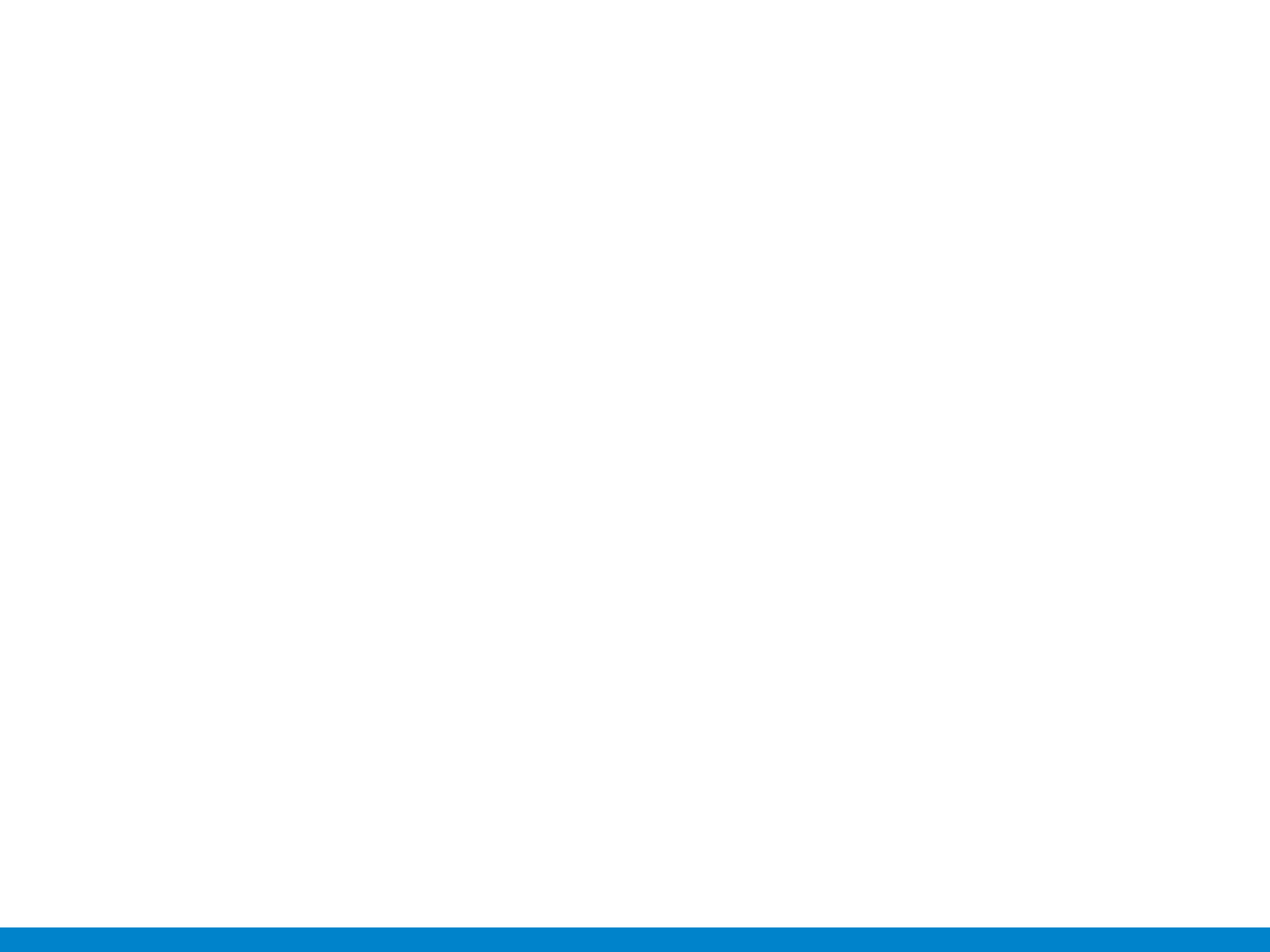 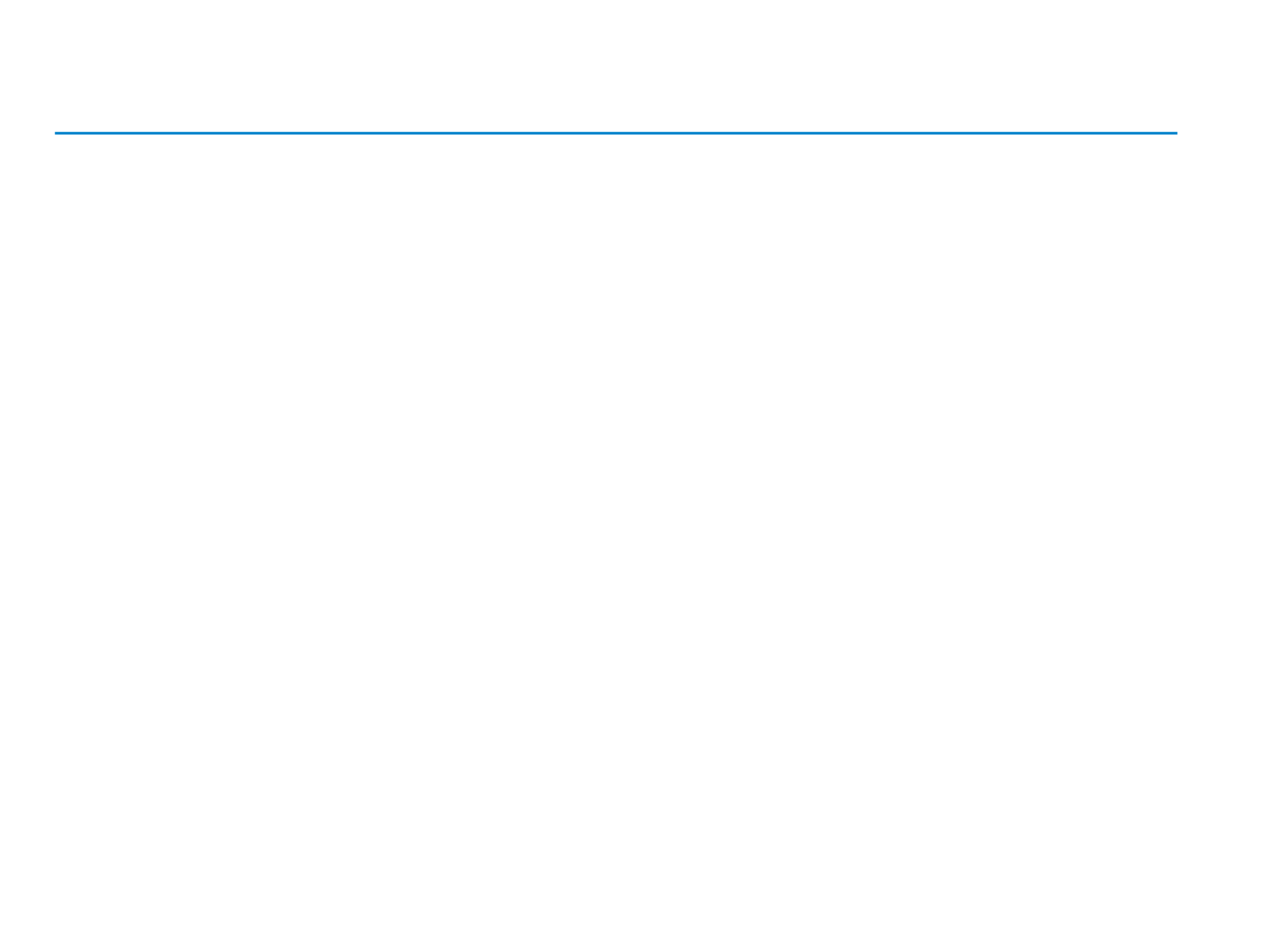 사랑드림장학금 신청하기 : 개인정보 및 계좌정보 입력(02. 개인정보 입력)
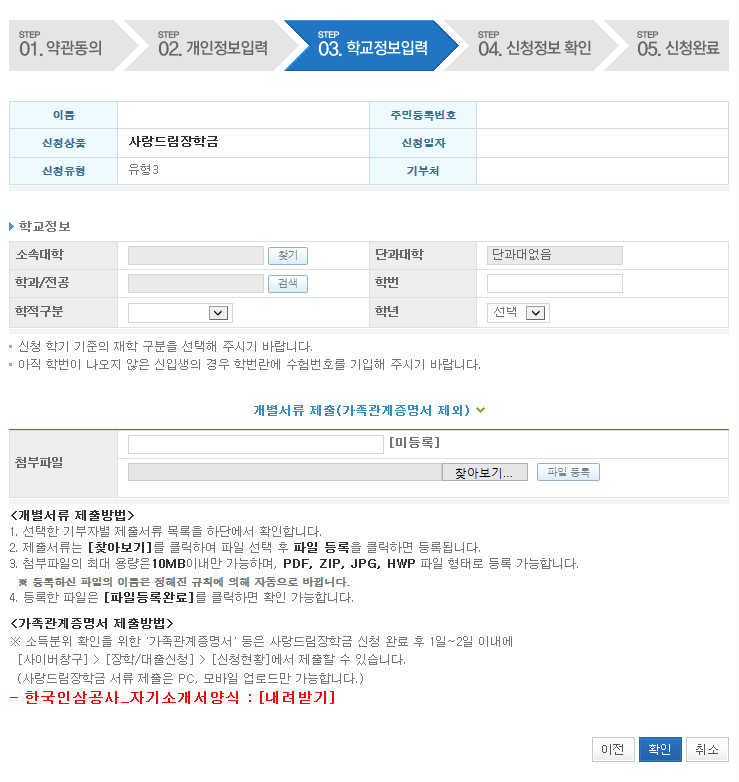 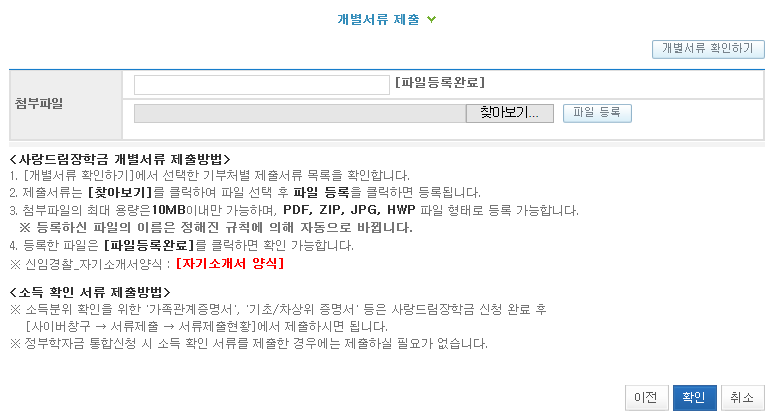 ○ 학교정보 입력 : 장학금 기부처별로 신청 가능 대학이 다르므로 신청 자격 확인
○ 개별서류 제출 : 기부처별 해당 개별서류 제출 확인
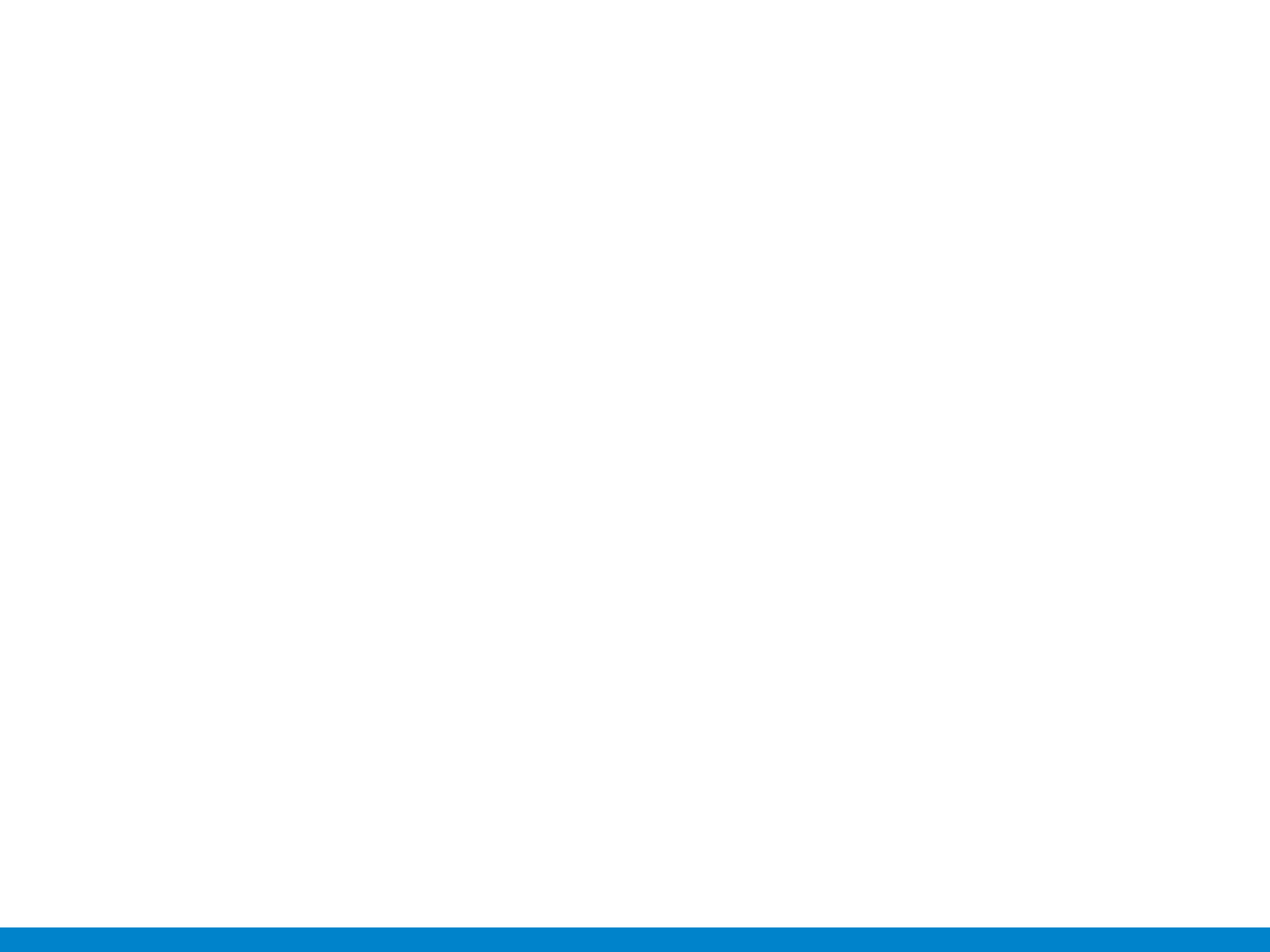 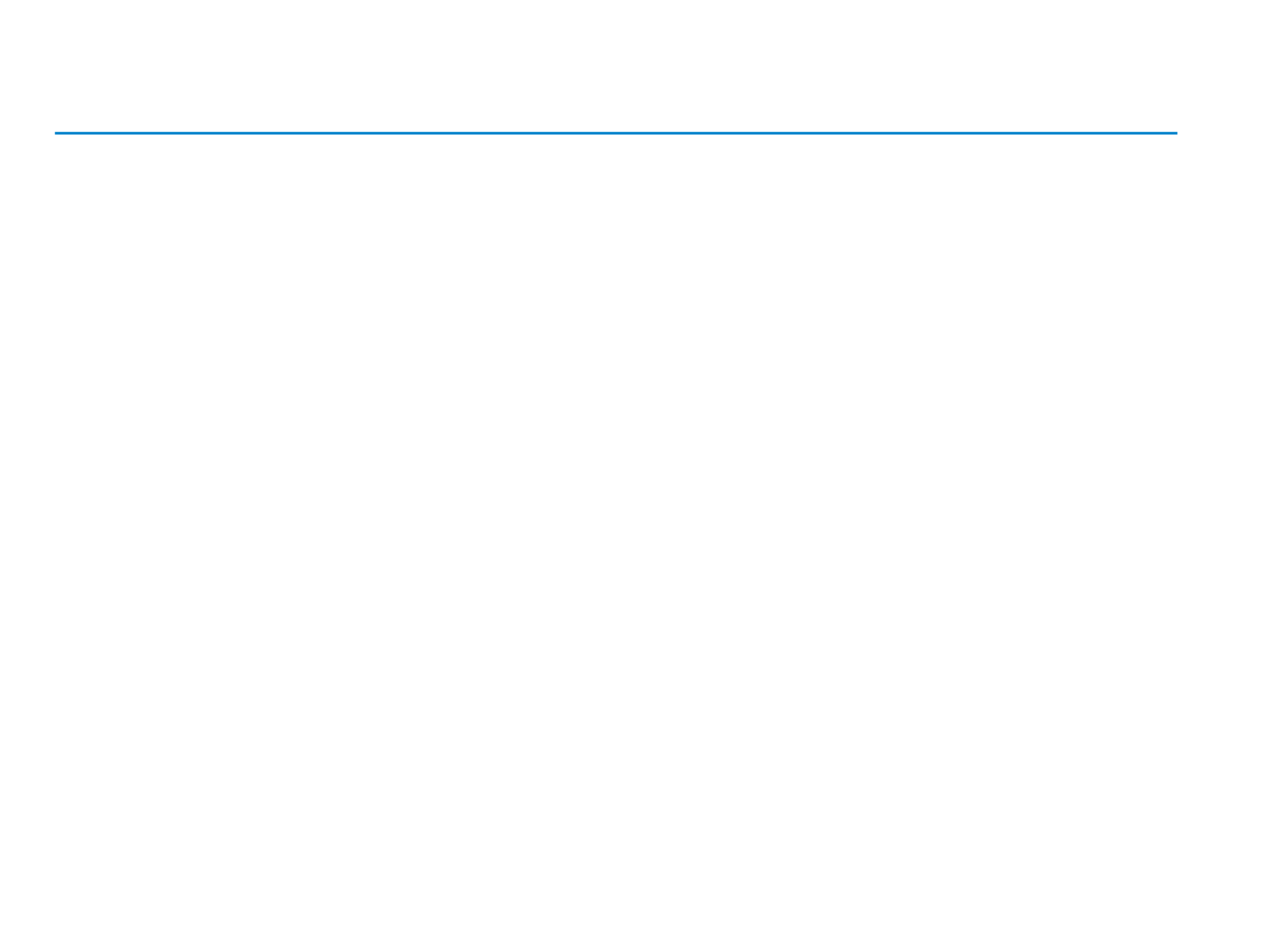 사랑드림장학금 신청하기 : 동의 후 신청완료(04. 신청정보 확인)
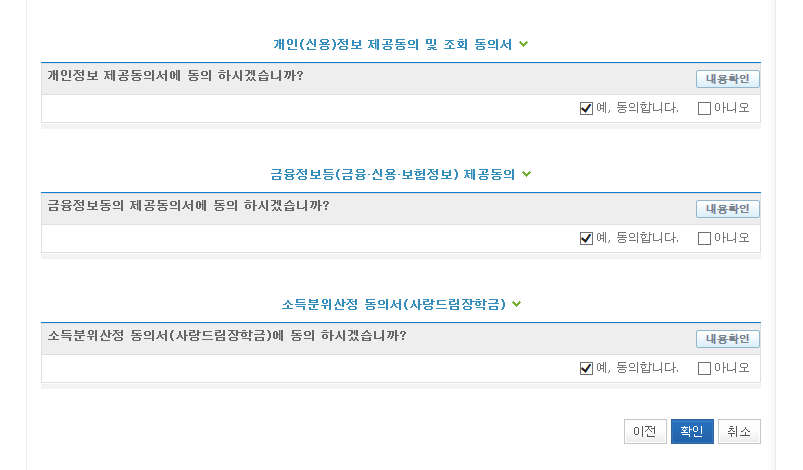 ○ 개인정보 제공동의 및 조회동의서, 금융정보동의 제공동의서, 소득분위 산정 동의서(사랑드림장학금)에 동의
○ 확인버튼 클릭 및 공인인증서 본인 인증 후 장학금 신청 완료
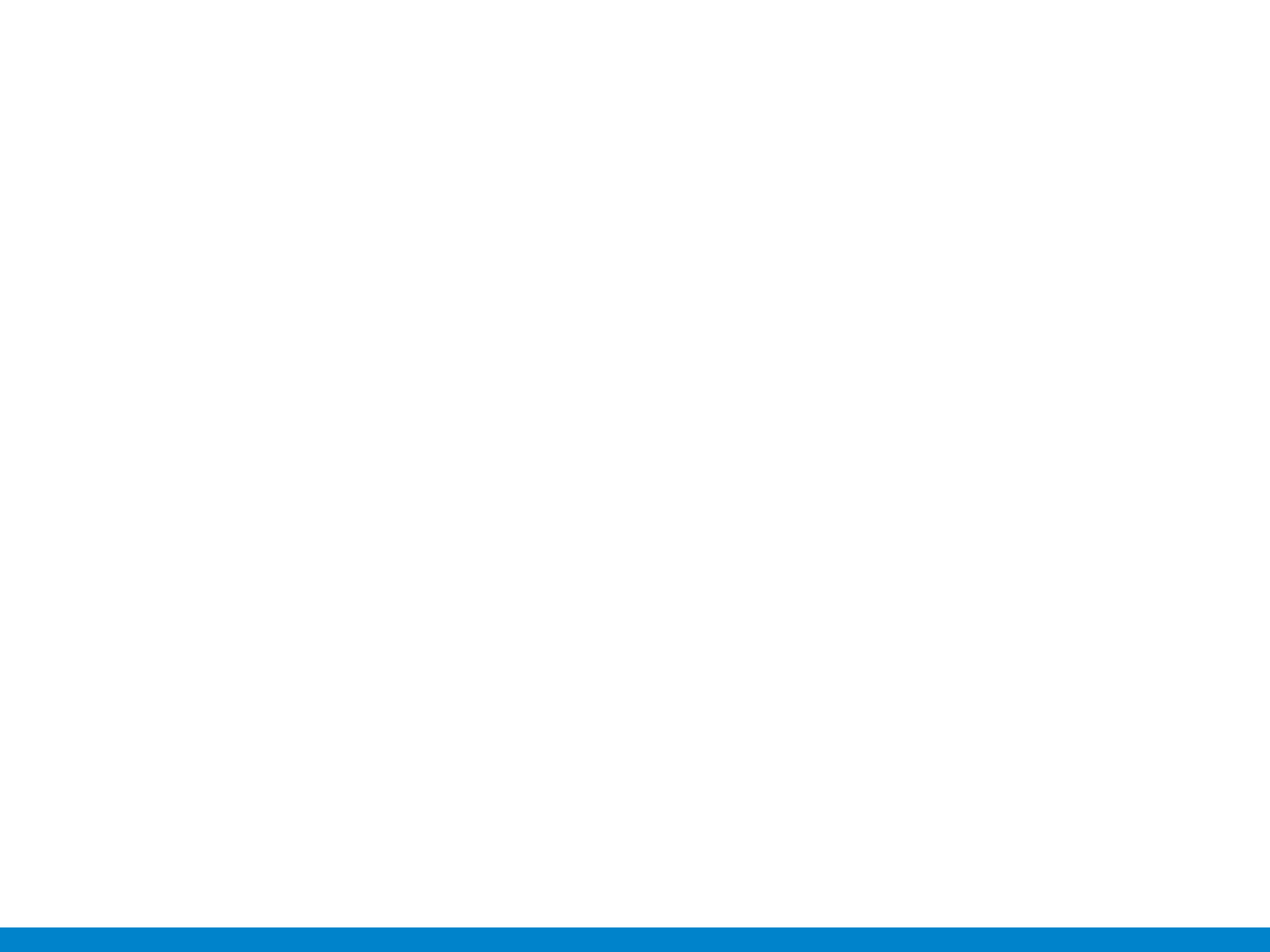 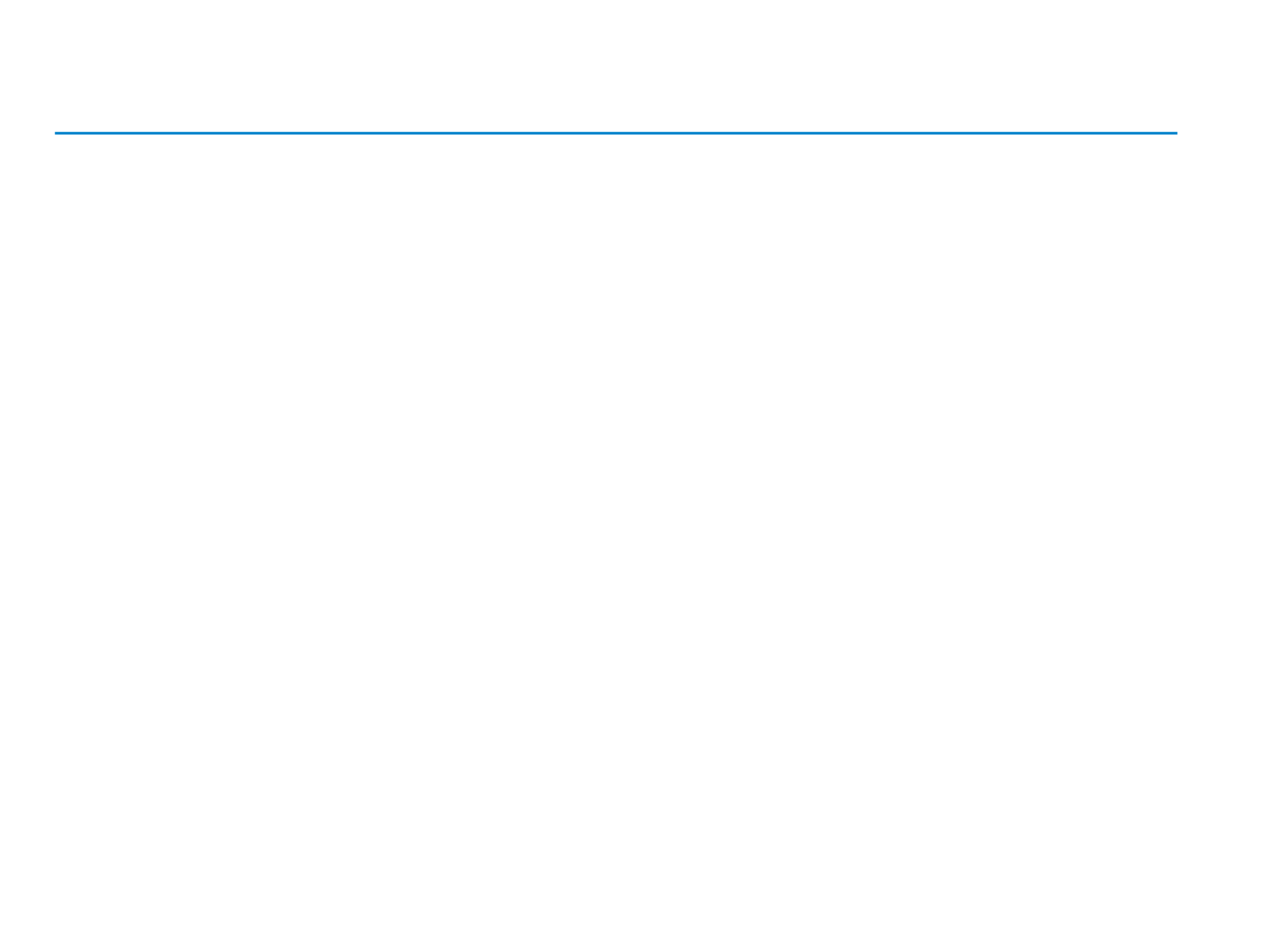 사랑드림장학금 신청하기 : 사랑드림장학금 소득분위산정 동의서 동의
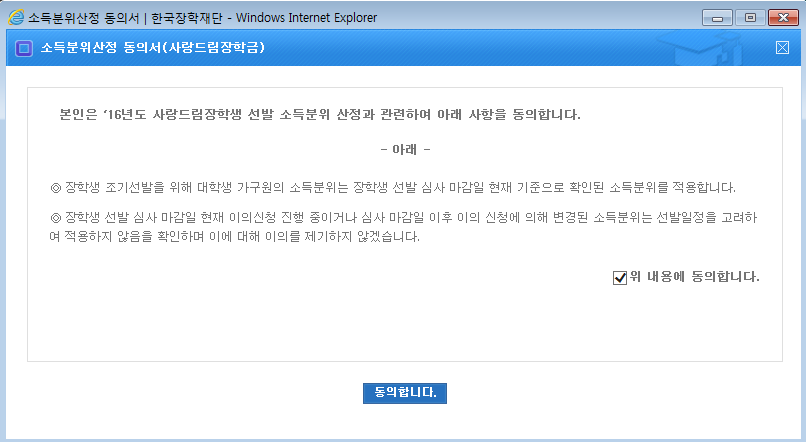 ○ 사랑드림장학금 소득분위산정 동의서 내용 확인
   - 사랑드림장학금은 선발일정을 고려하여 장학생 선발 심사 마감일 현재 기준으로 소득분위 적용
   - 정확한 정보 입력 및 서류 제출 기한 준수
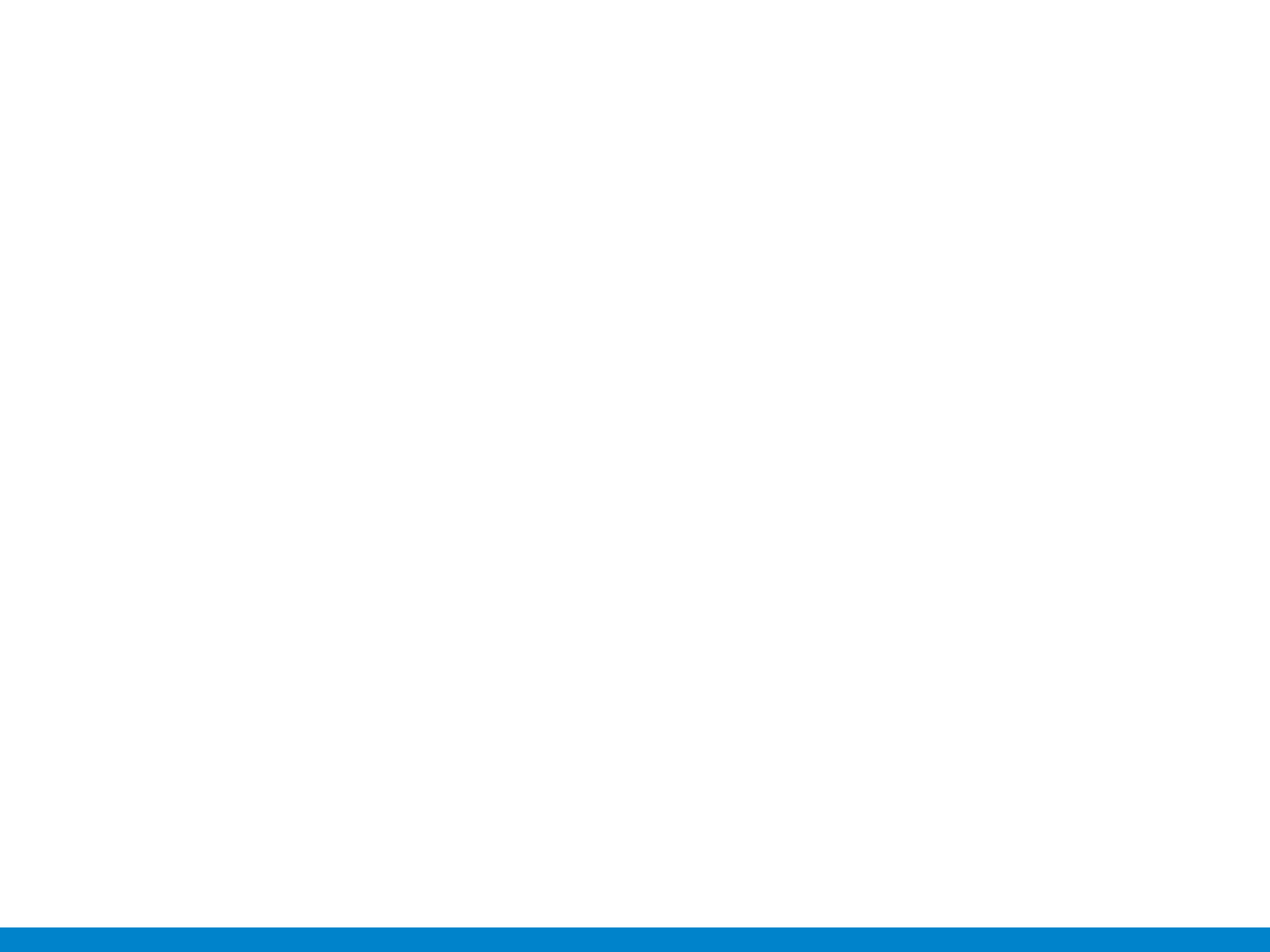 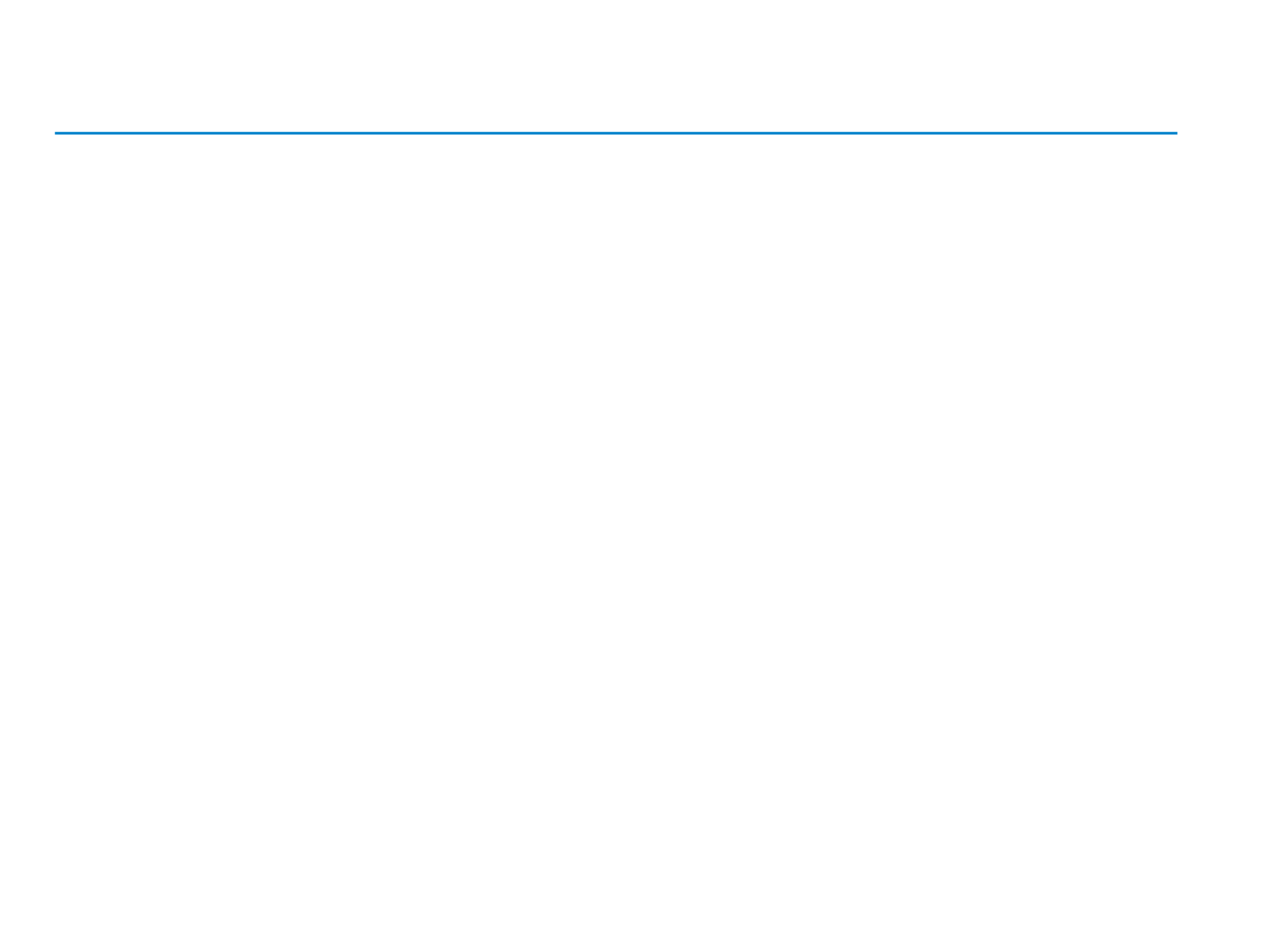 사랑드림장학금 신청하기 : 장학금 신청 완료
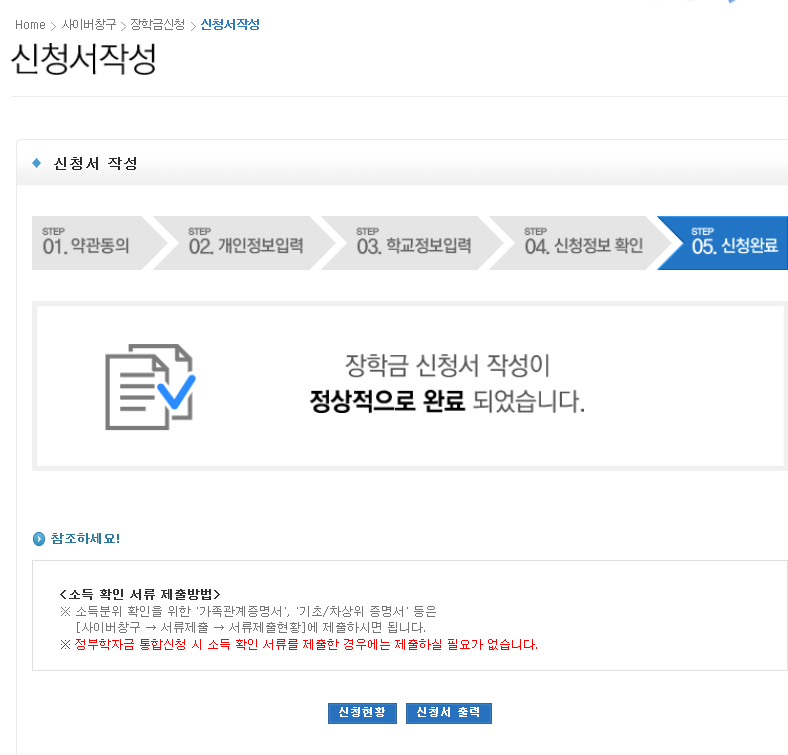 ○ 장학금 신청 완료
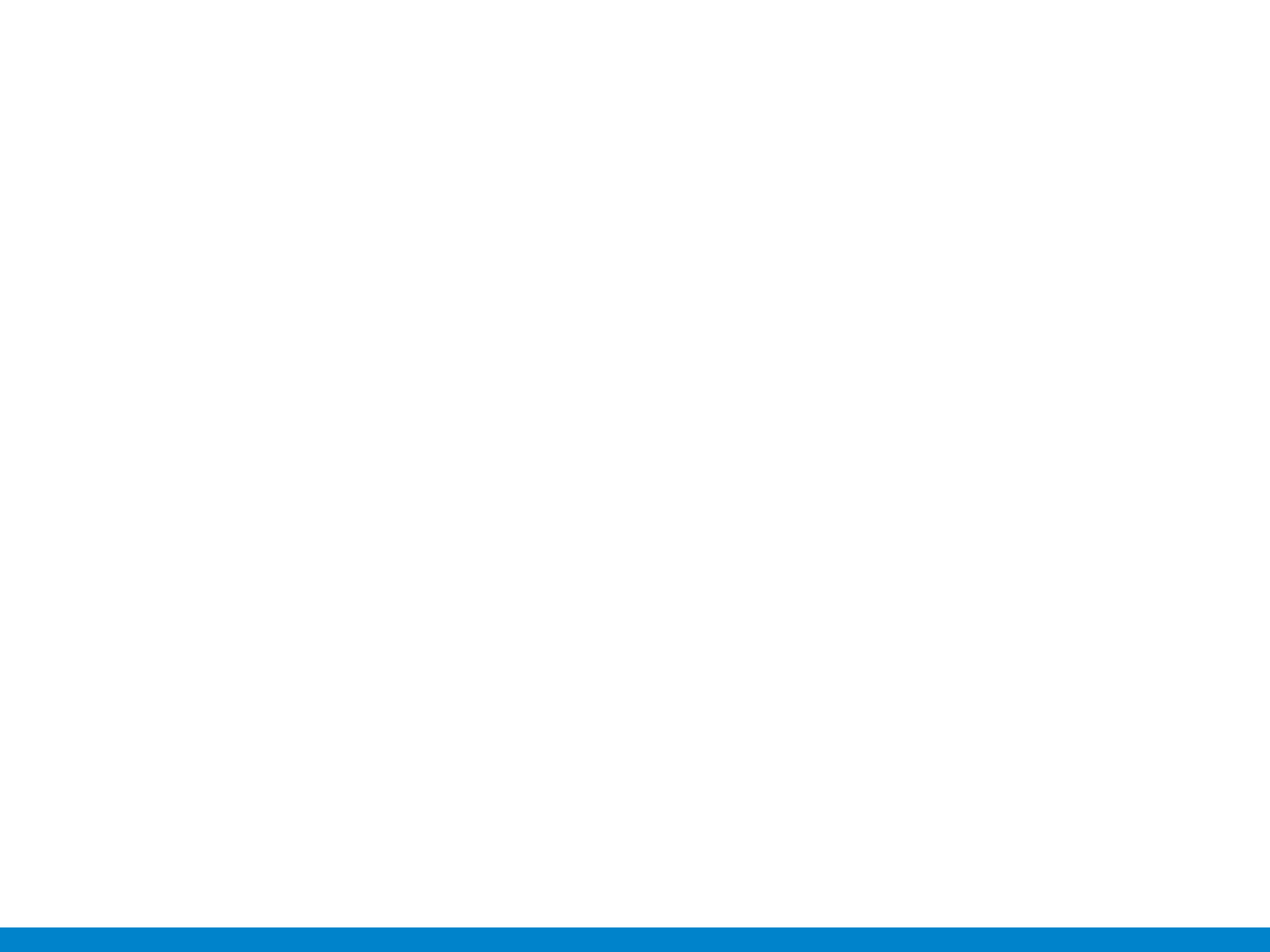 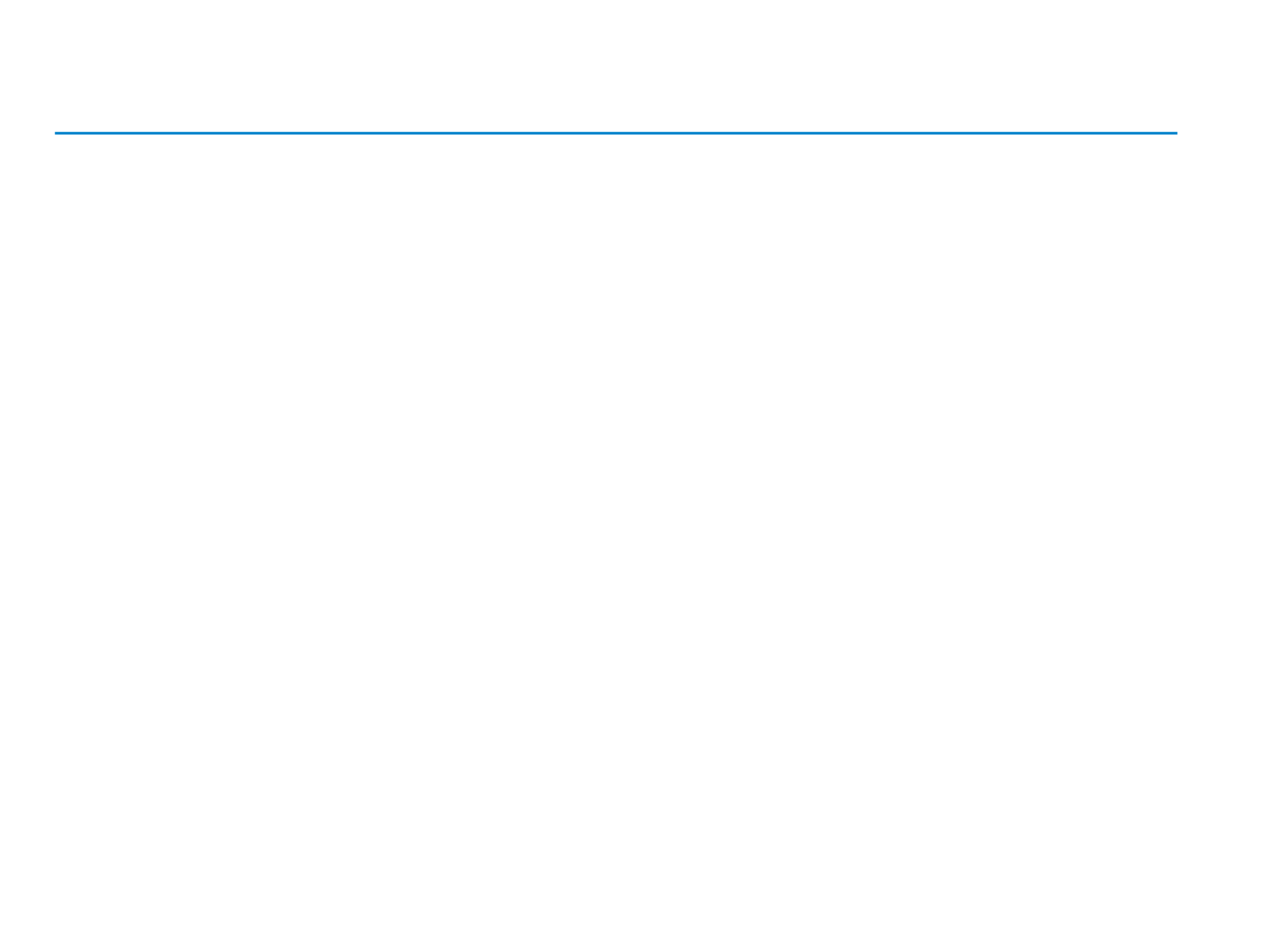 사랑드림장학금 신청하기 : 신청내용 확인 및 수정
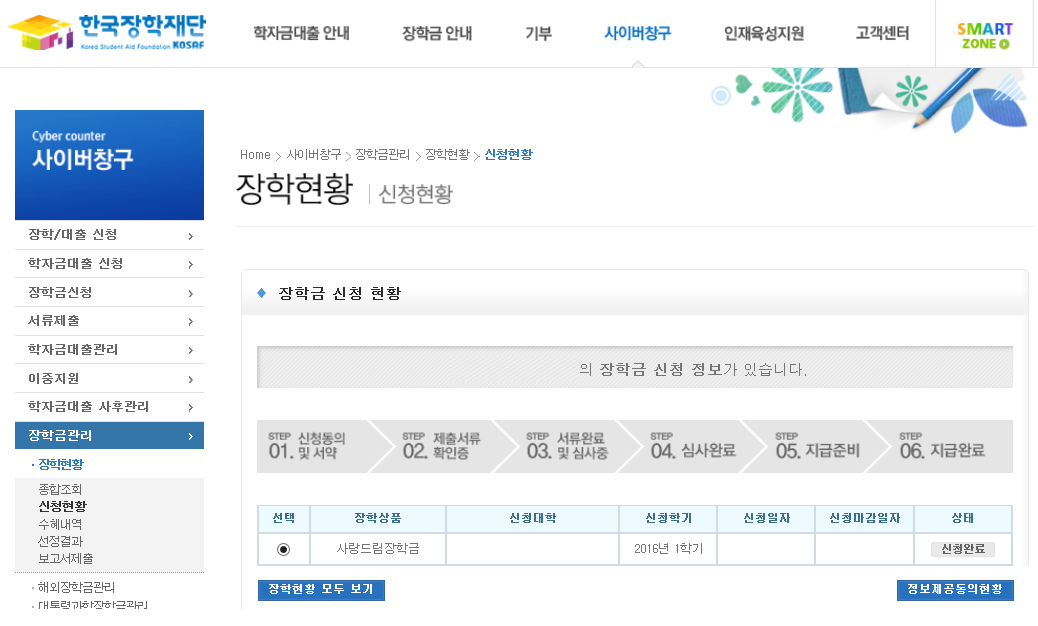 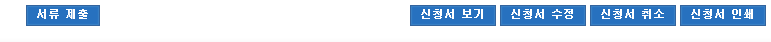 ○ 신청내용 확인 및 수정 : [사이버창구]→[장학금 관리]→[신청현황]에서 신청내용 확인 및 수정, 취소 가능(하단 버튼)
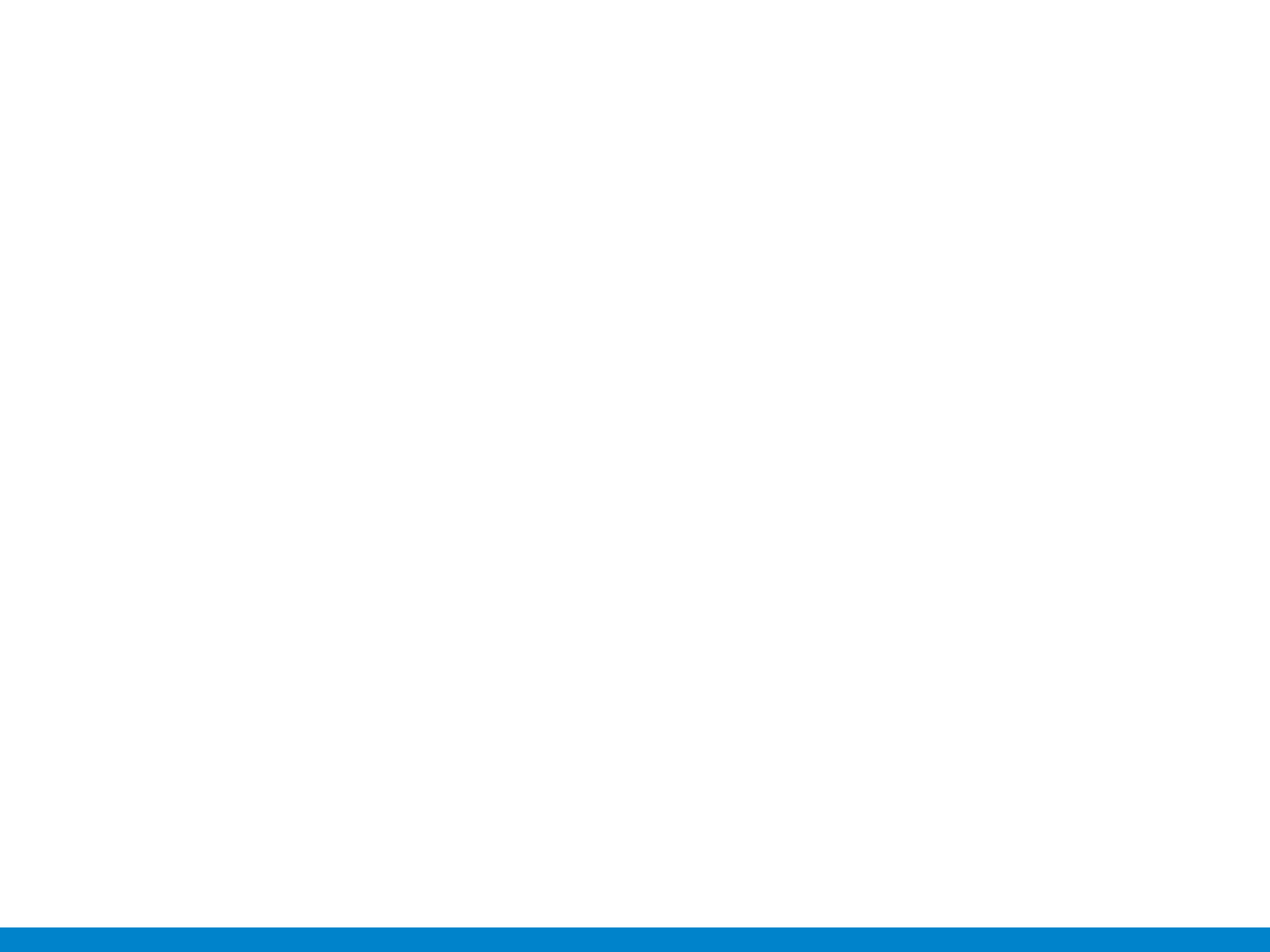 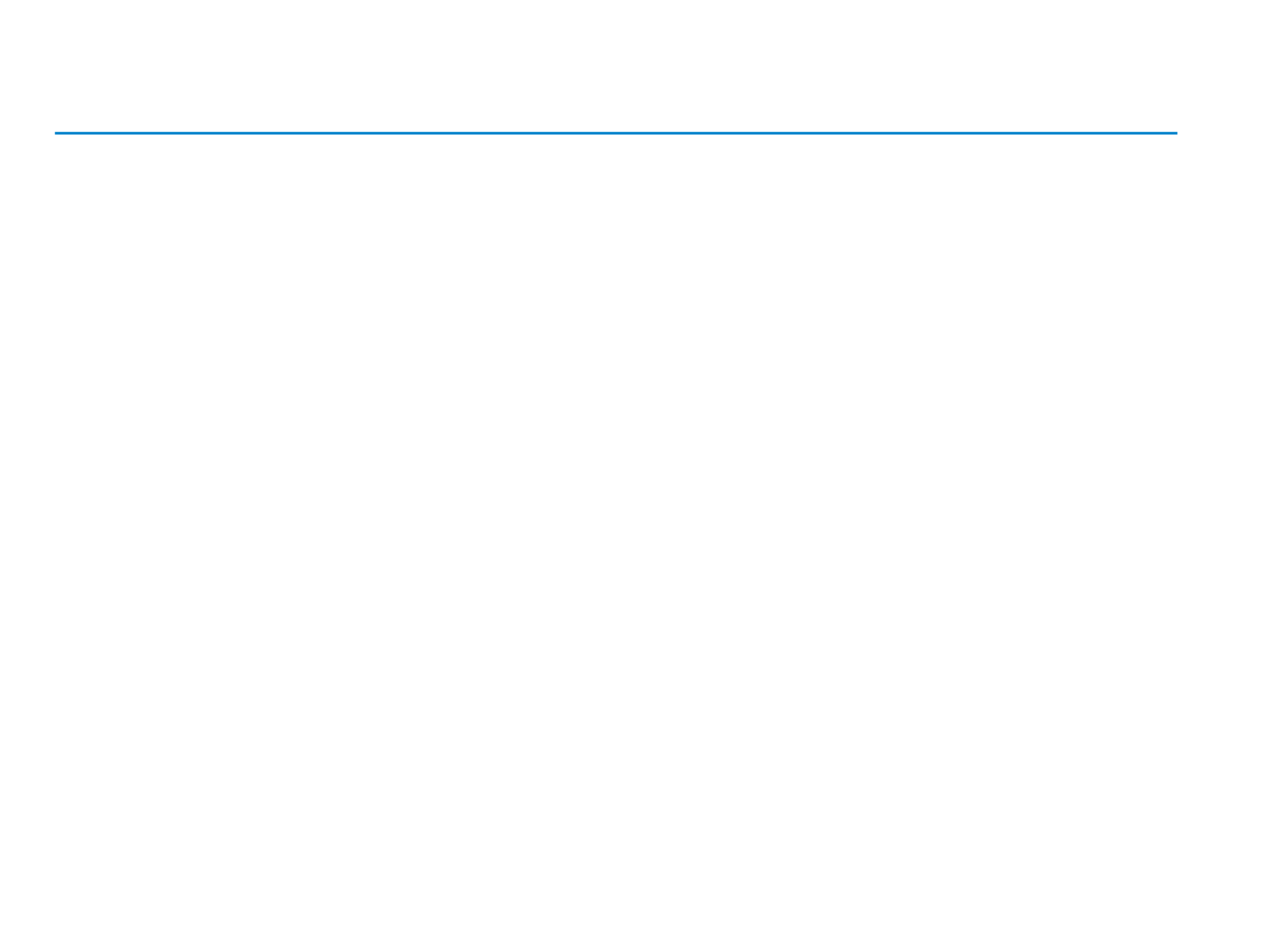 사랑드림장학금 신청하기 : 서류제출
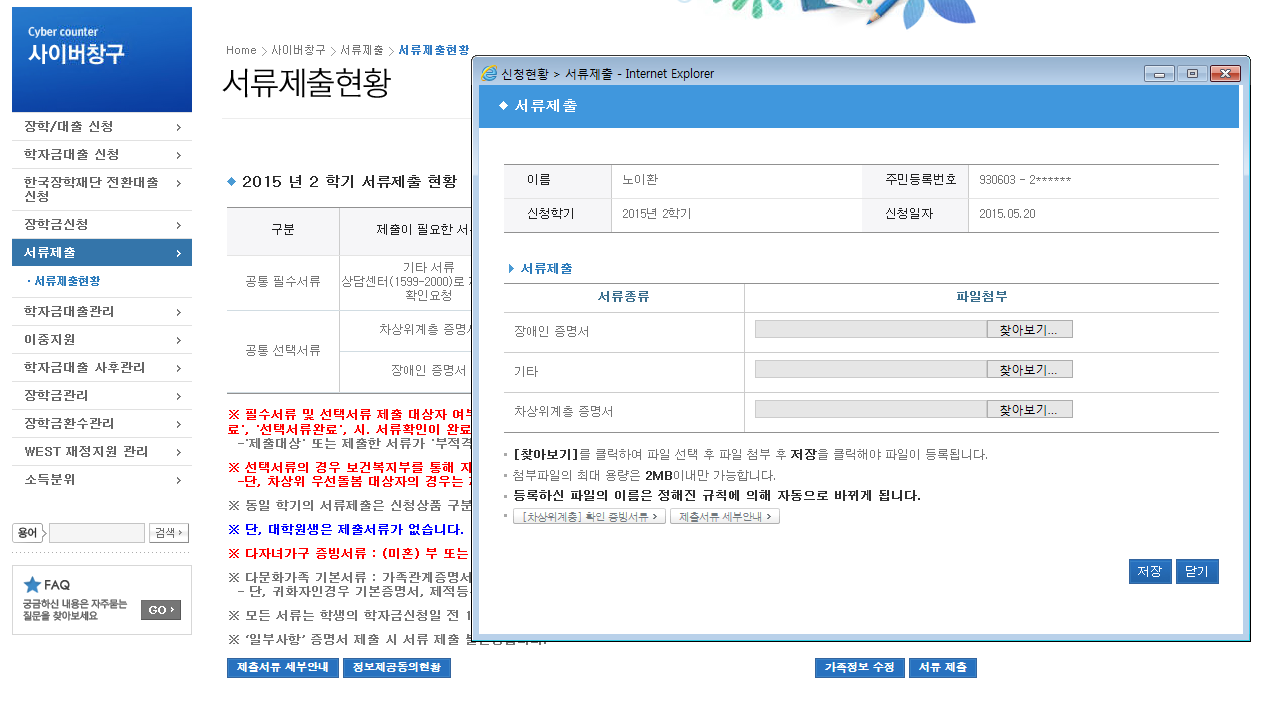 ○ 서류제출대상자 확인
○ 홈페이지 서류제출 : [사이버창구]→[서류제출]→[서류제출현황] 우측 하단 “서류제출” 클릭 후 해당 서류 파일 업로드
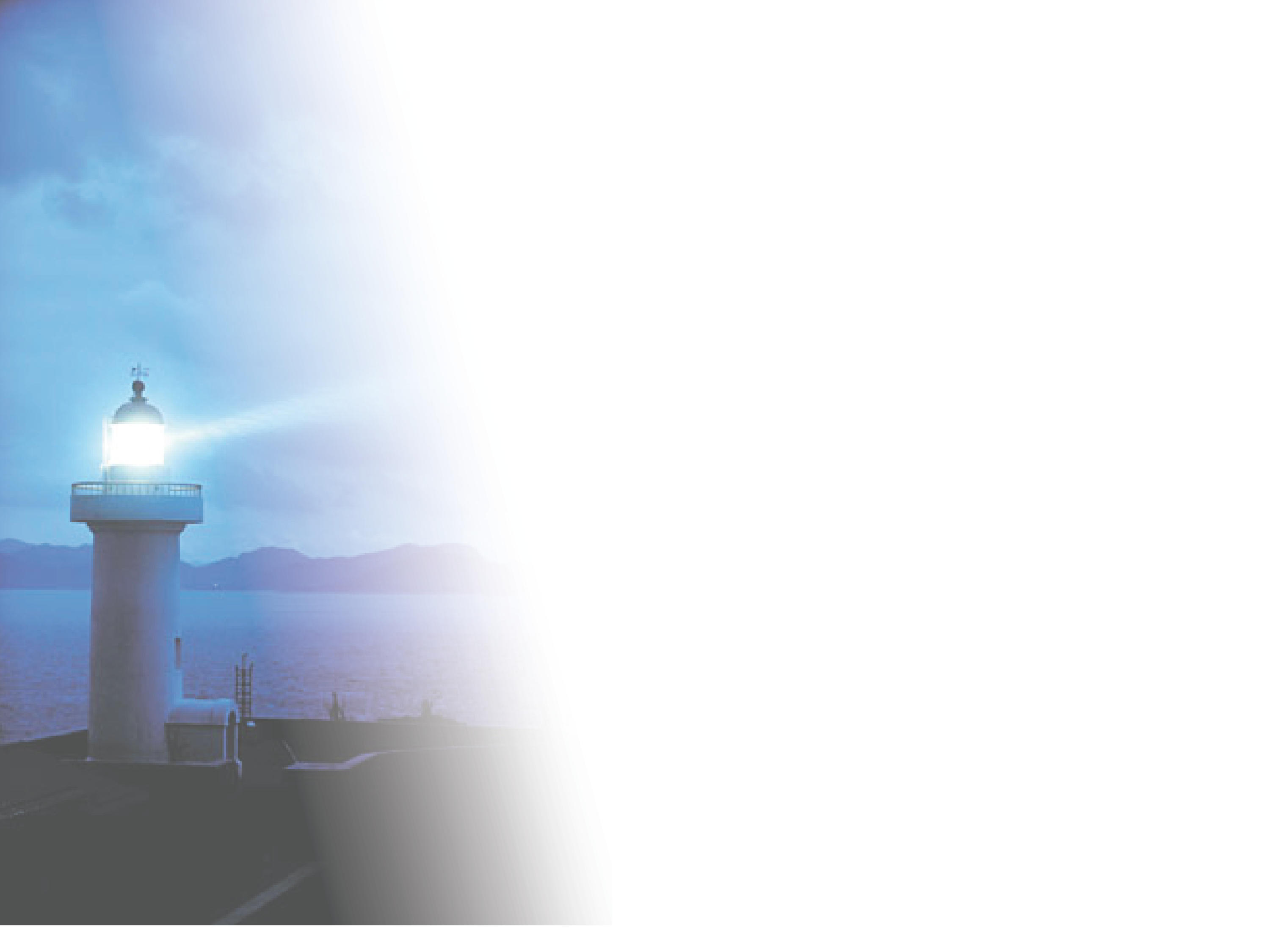 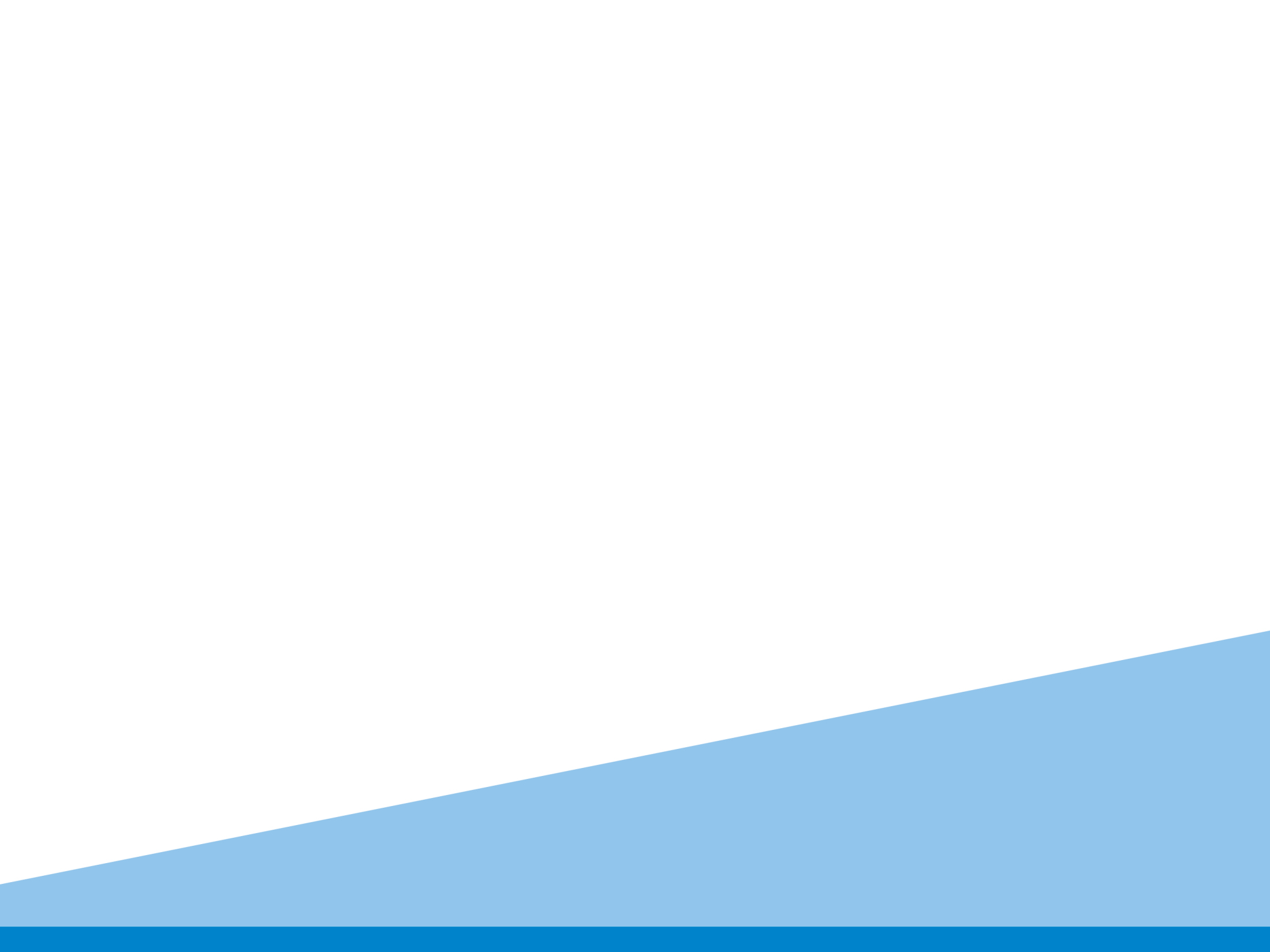 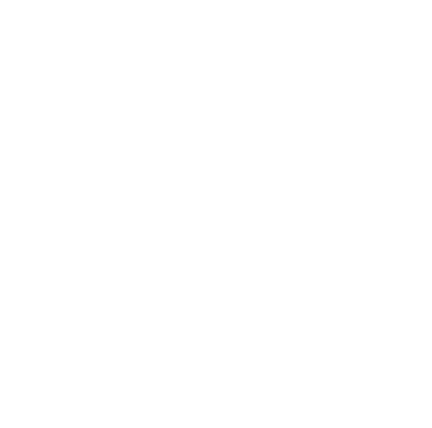 가구원동의 절차
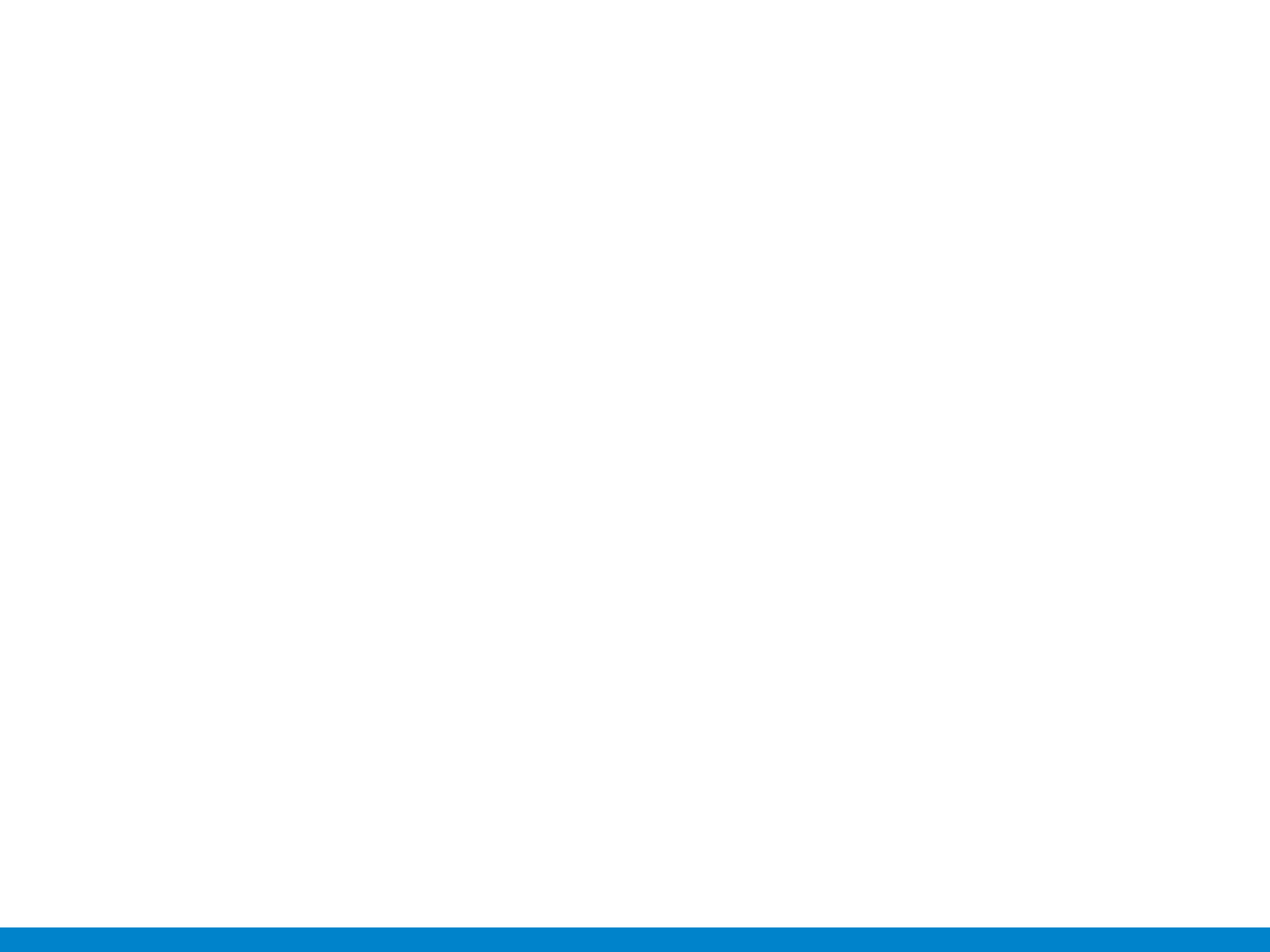 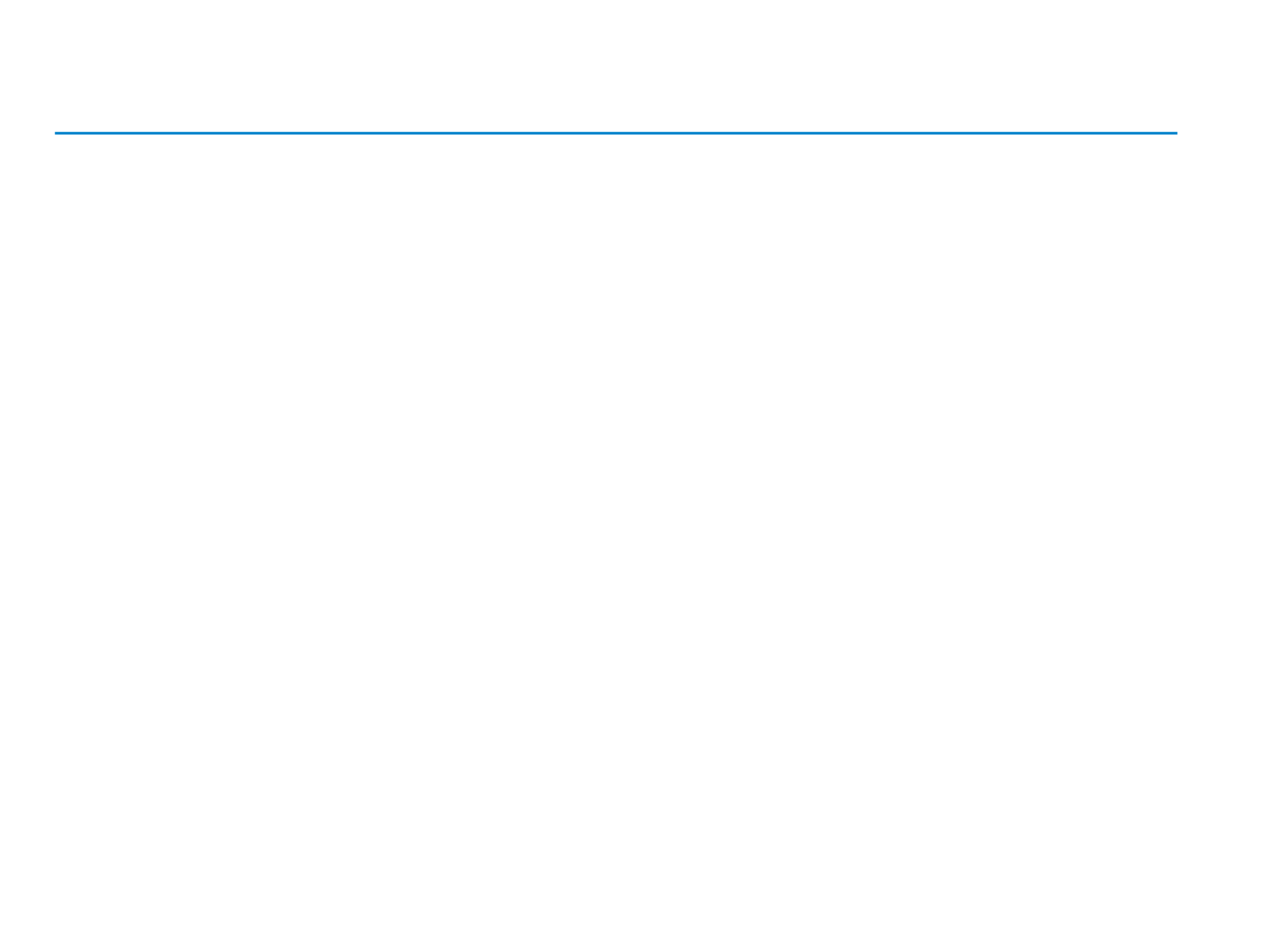 가구원 동의 절차 : 한국장학재단 홈페이지 접속(www.kosaf.go.kr)
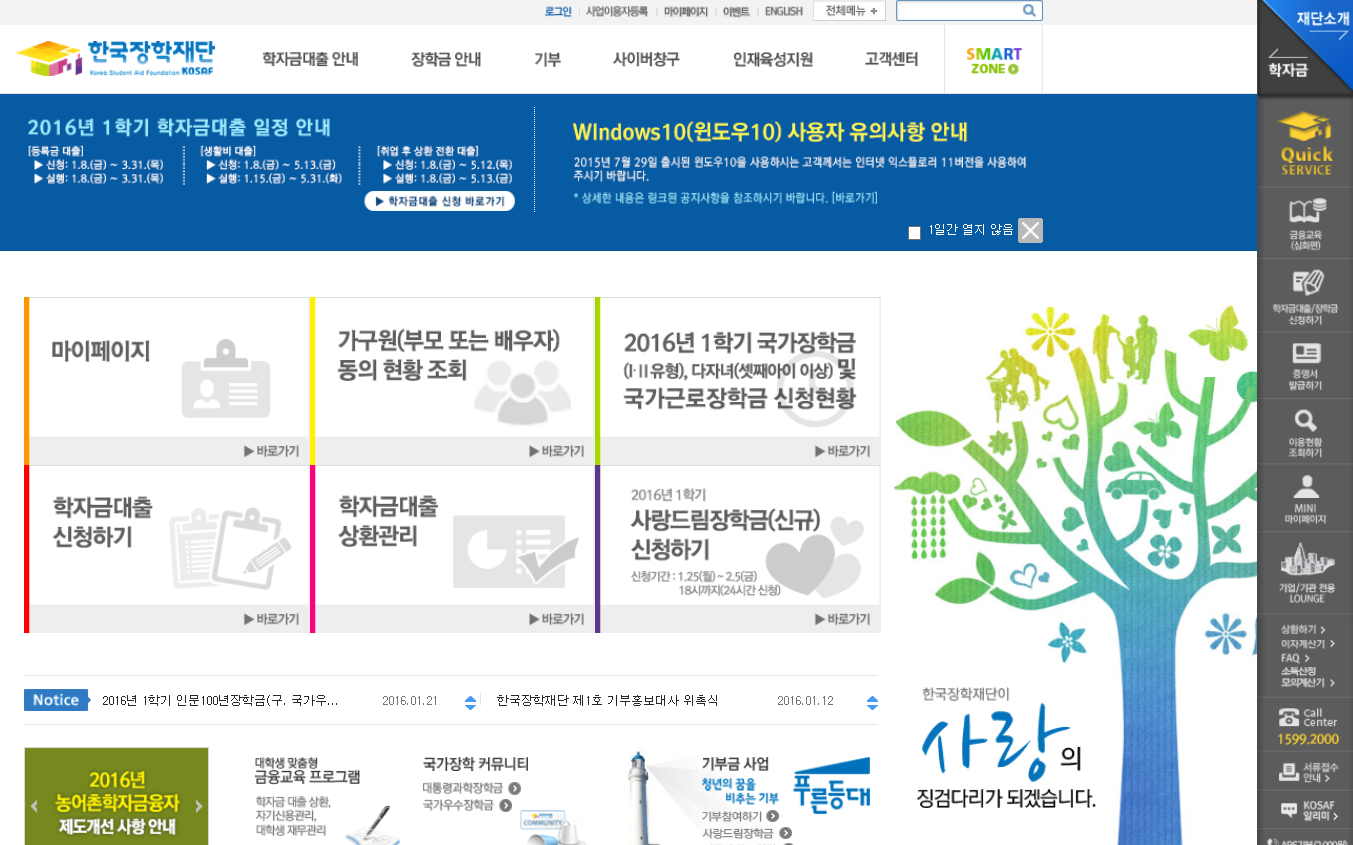 ○ 기존에 가구원 동의를 한적이 있는 경우 할 필요 없음(가구원 변동이 있는 경우는 변동된 가구원 동의 필요)
○ 한국장학재단 홈페이지(www.kosaf.go.kr) 접속 
○ [가구원(부모 또는 배우자) 동의 현황 조회] 클릭
    ※ 준비사항 : 부모 또는 배우자의 공인인증서 지참
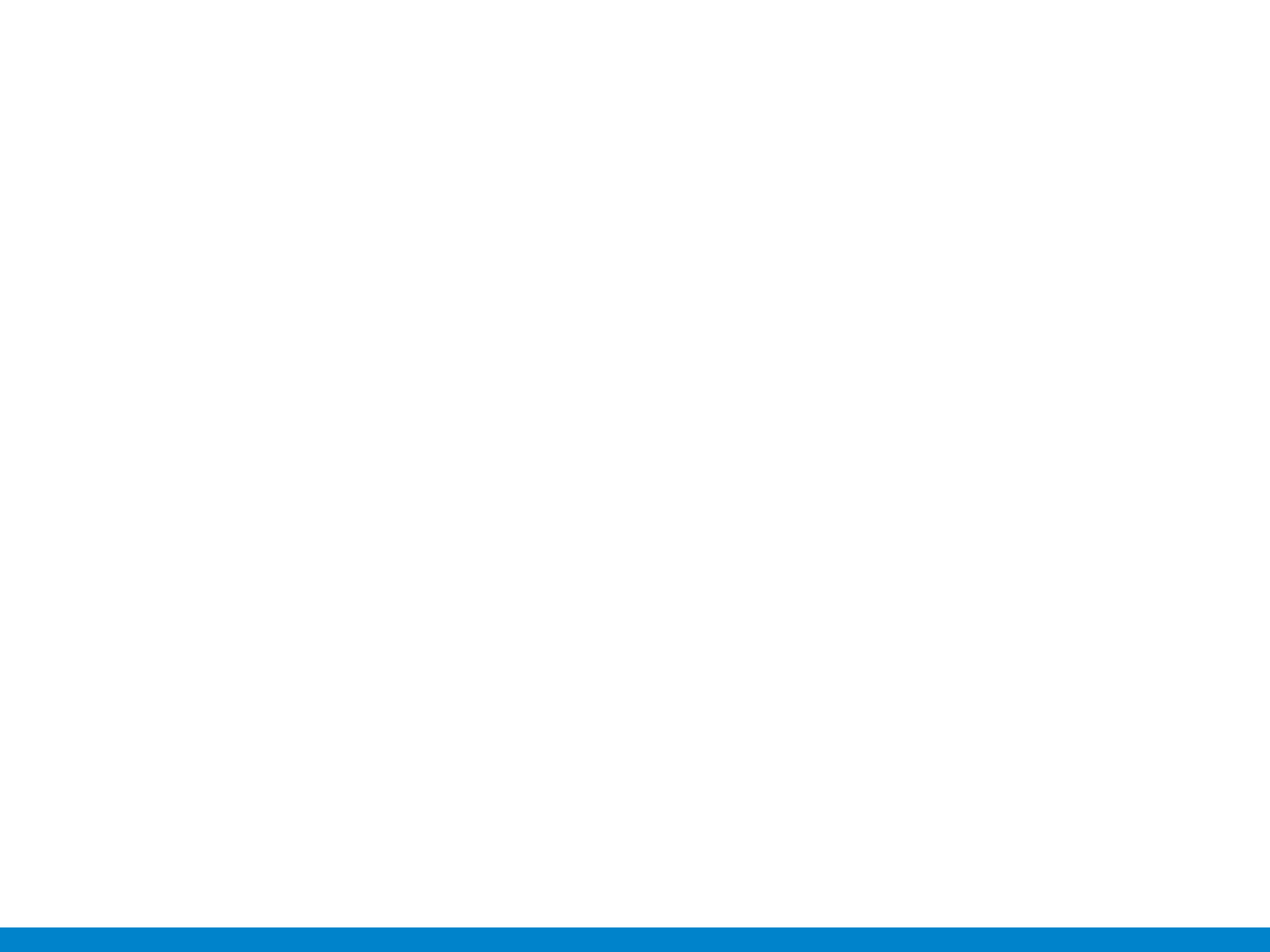 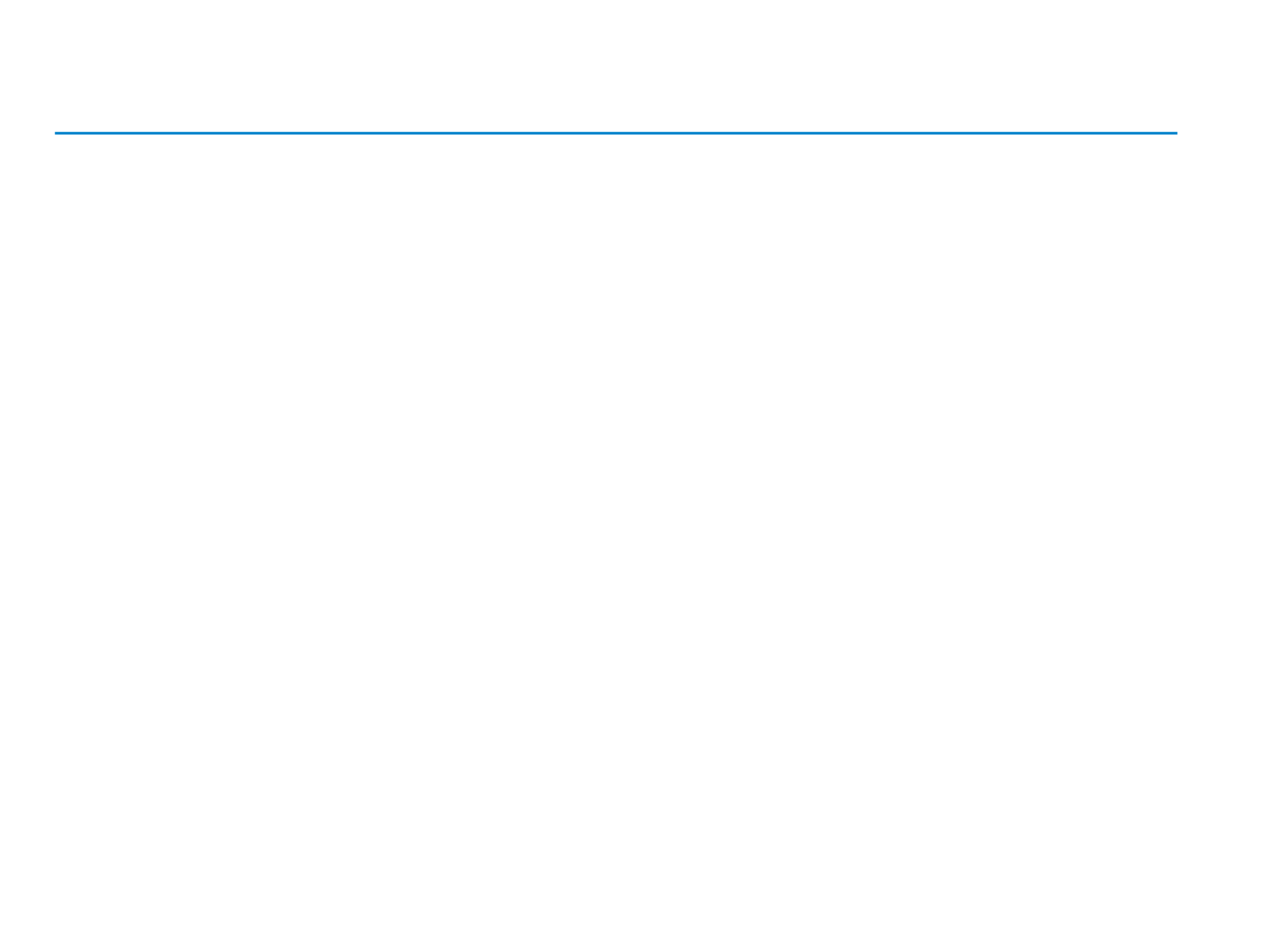 가구원 동의 절차
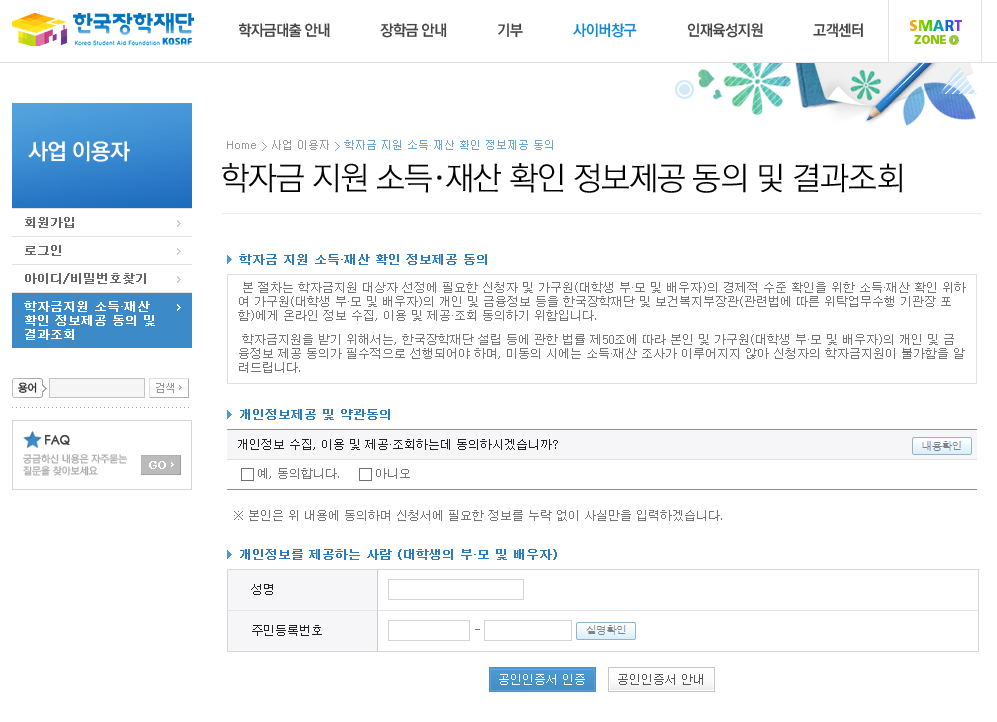 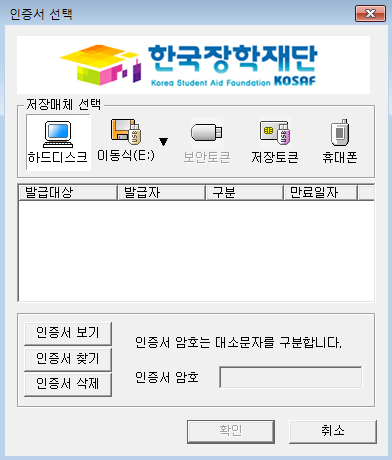 ○ 학자금지원 소득∙재산 확인 정보제공 동의 및 결과조회 클릭
○ 개인정보제공 및 약관동의
○ 개인정보를 제공하는 사람(대학생의 부∙모 및 배우자) 공인인증서 인증
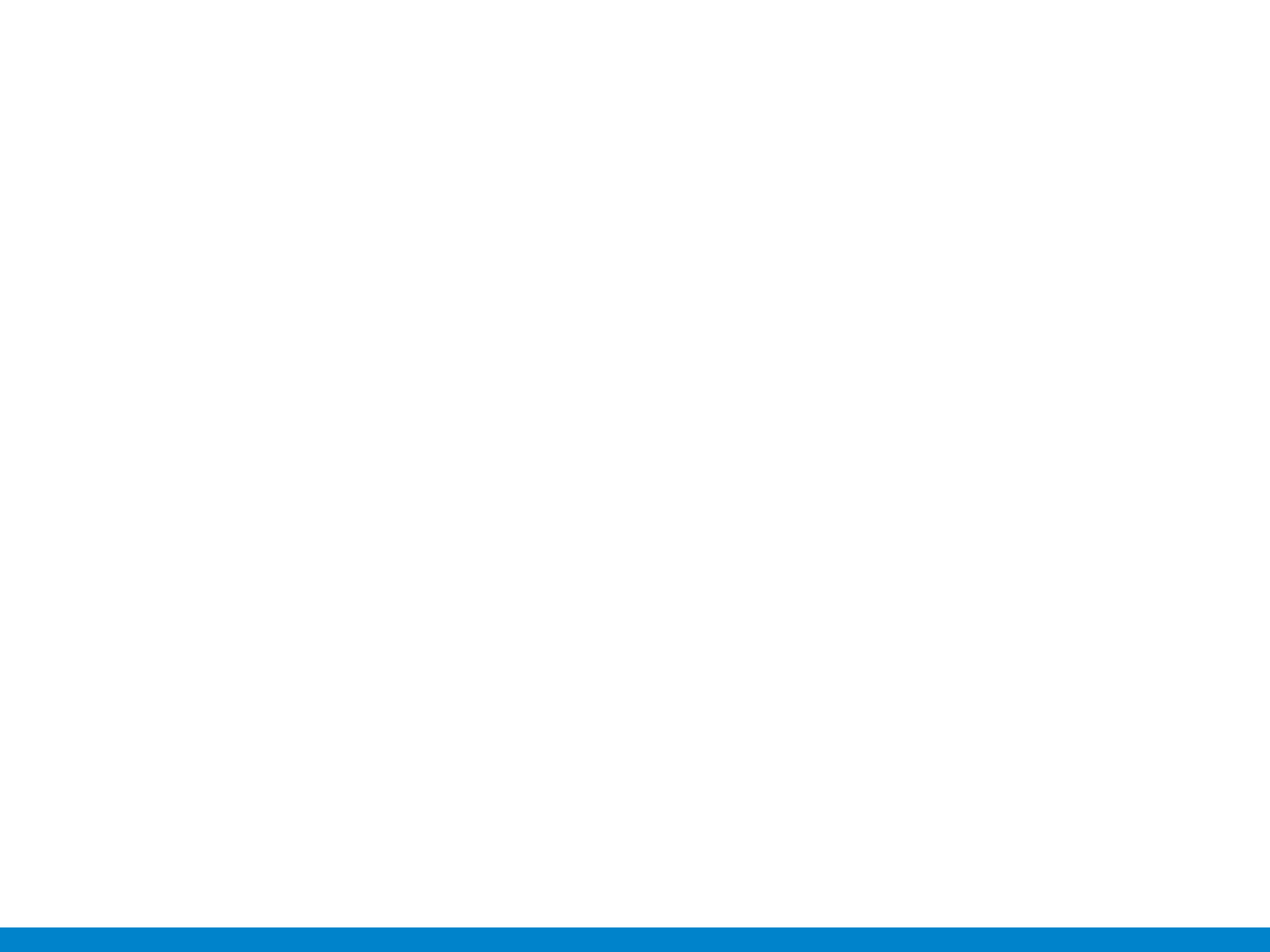 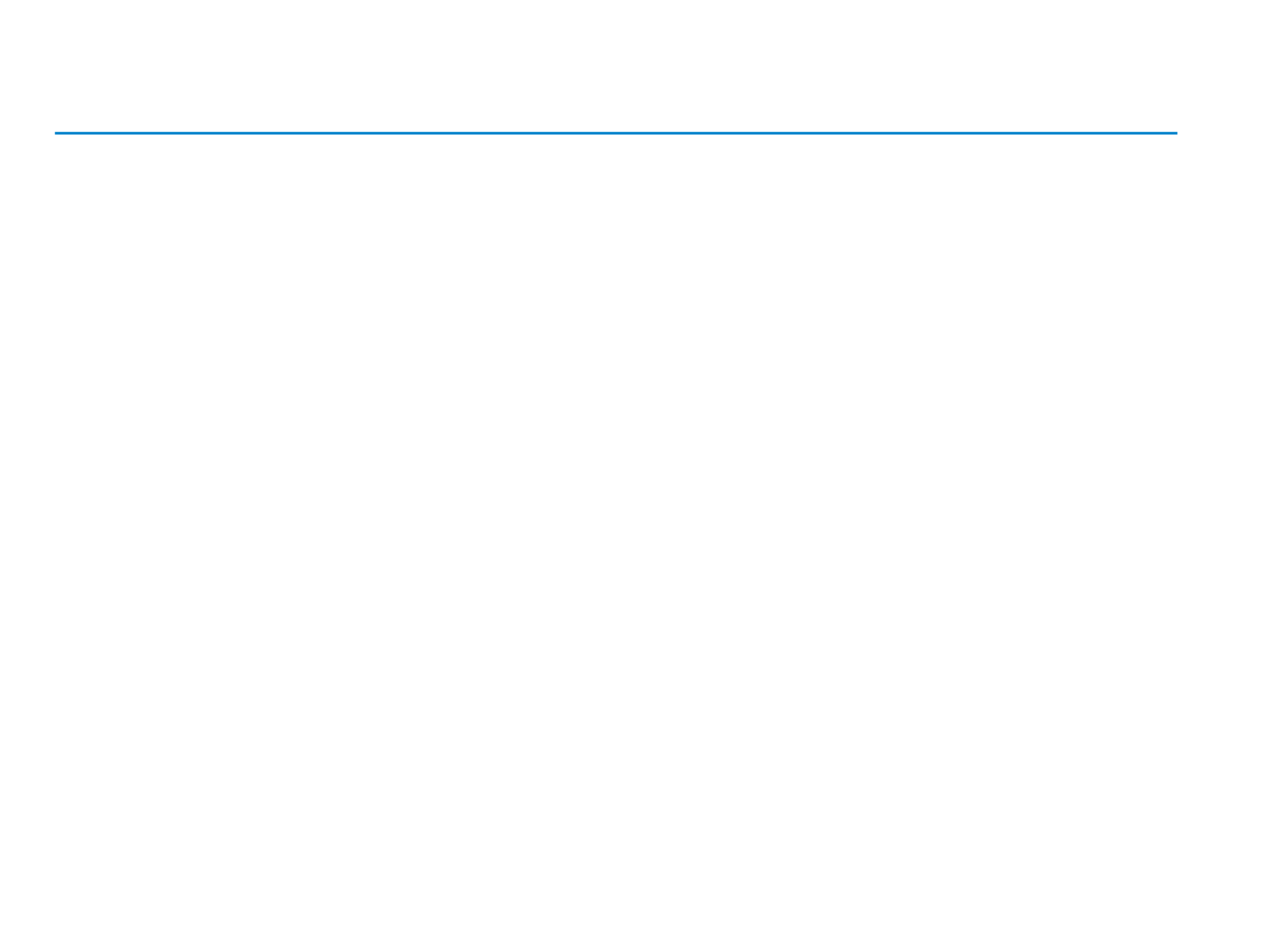 가구원 동의 절차
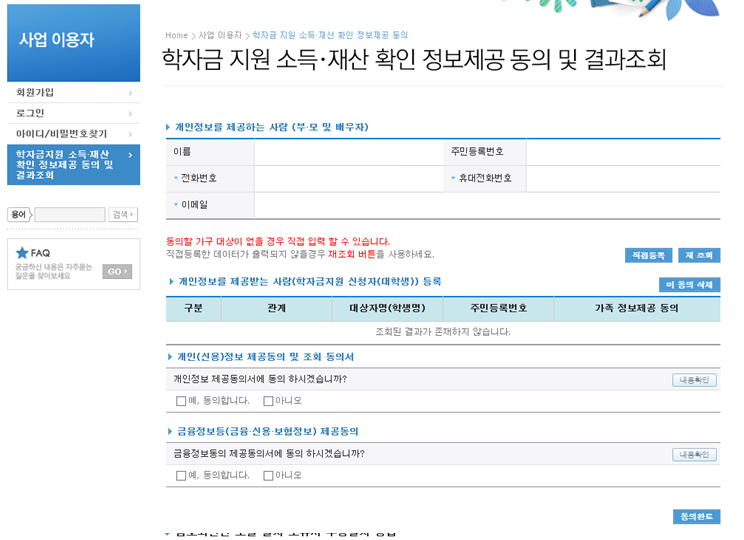 ○ [학생신청정보 존재 시] 동의대상자 선택 → 개인정보 및 금융정보 제공 동의박스 체크 →  동의완료(공인인증서)
○ [학생신청정보 미존재 시] 동의대상자 정보 직접입력 →  동의대상자(신청자) 선택 →  개인정보 및 금융정보 제공 동의박스 체크 
                                     → 동의완료(공인인증서)
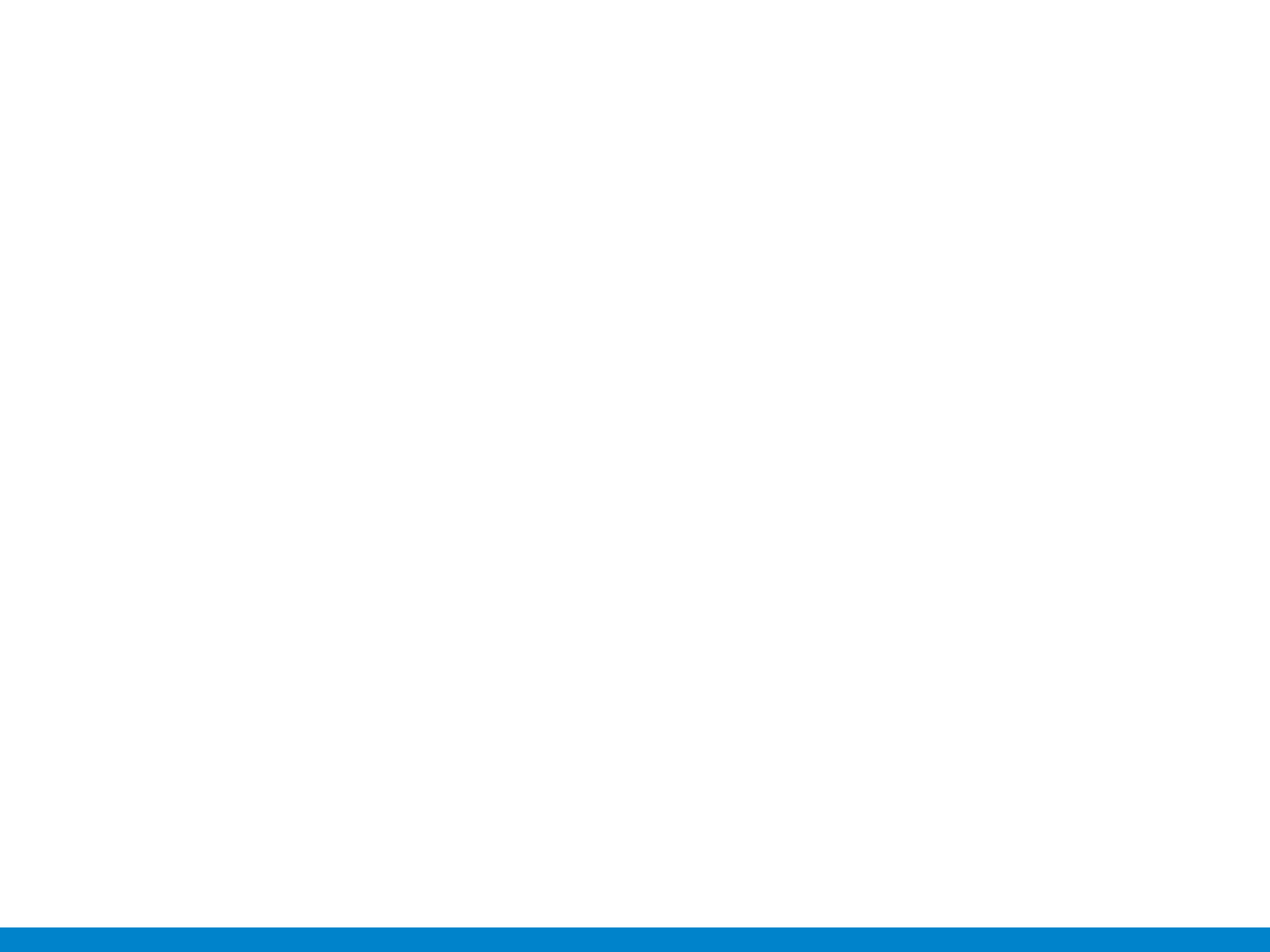 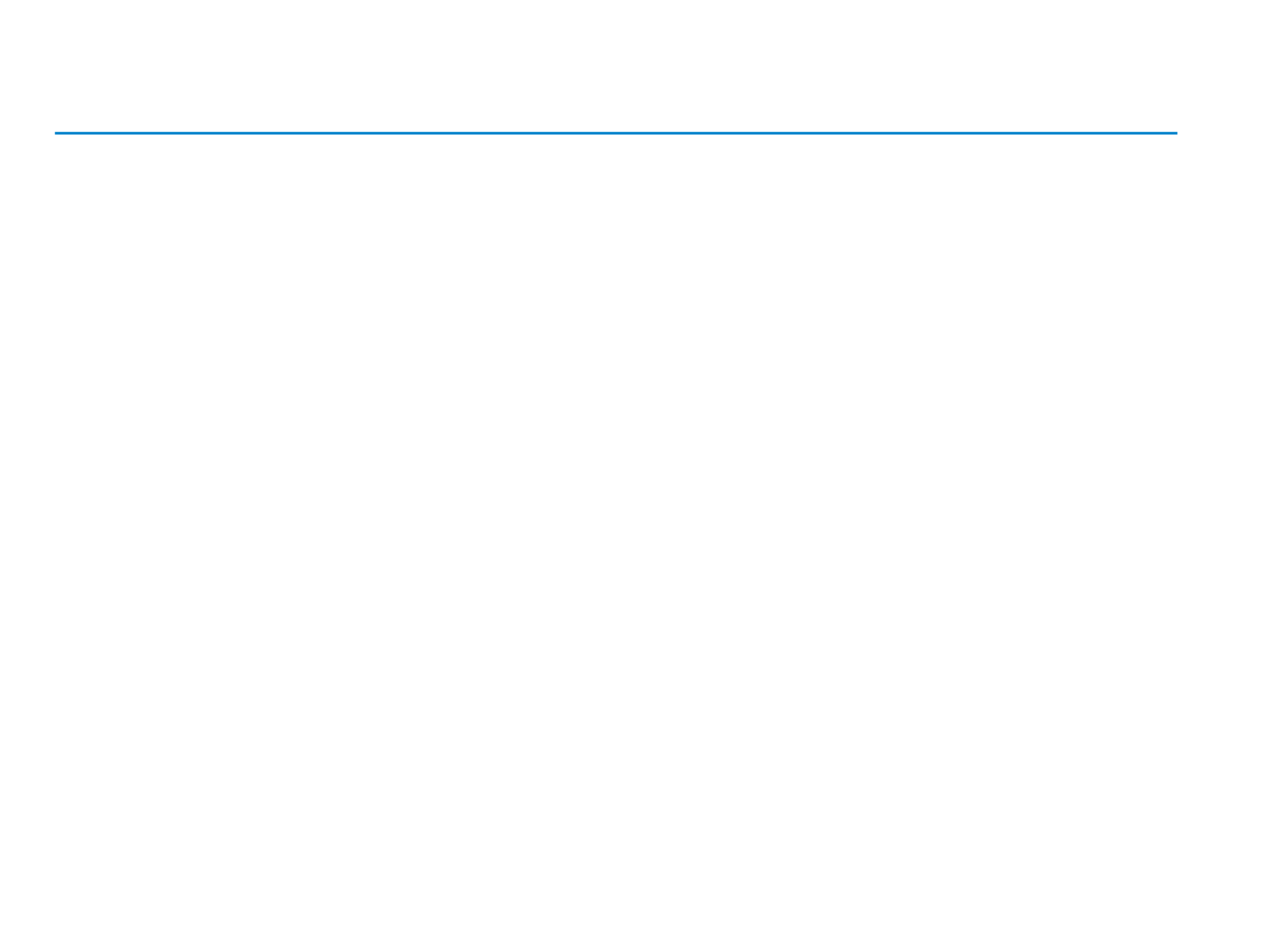 소득산정방식 안내
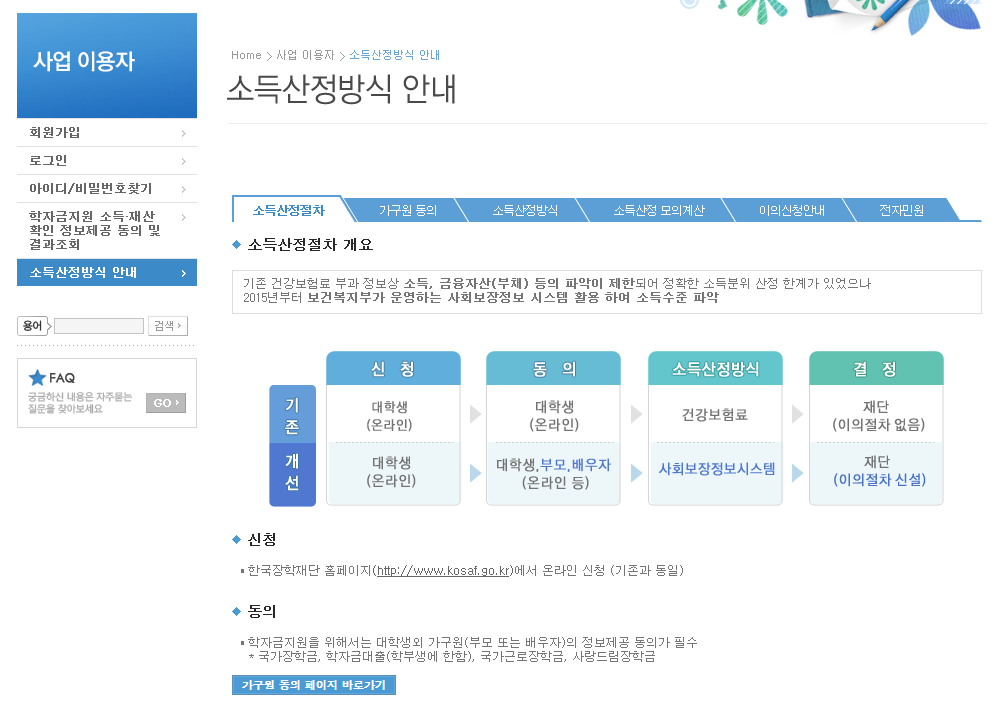 ○ 한국장학재단 홈페이지 [사업 이용자] → [소득산정방식 안내] 에서 소득산정절차 및 자세한 사항 확인 가능